Skuteczne metody i narzędzia uczenia się
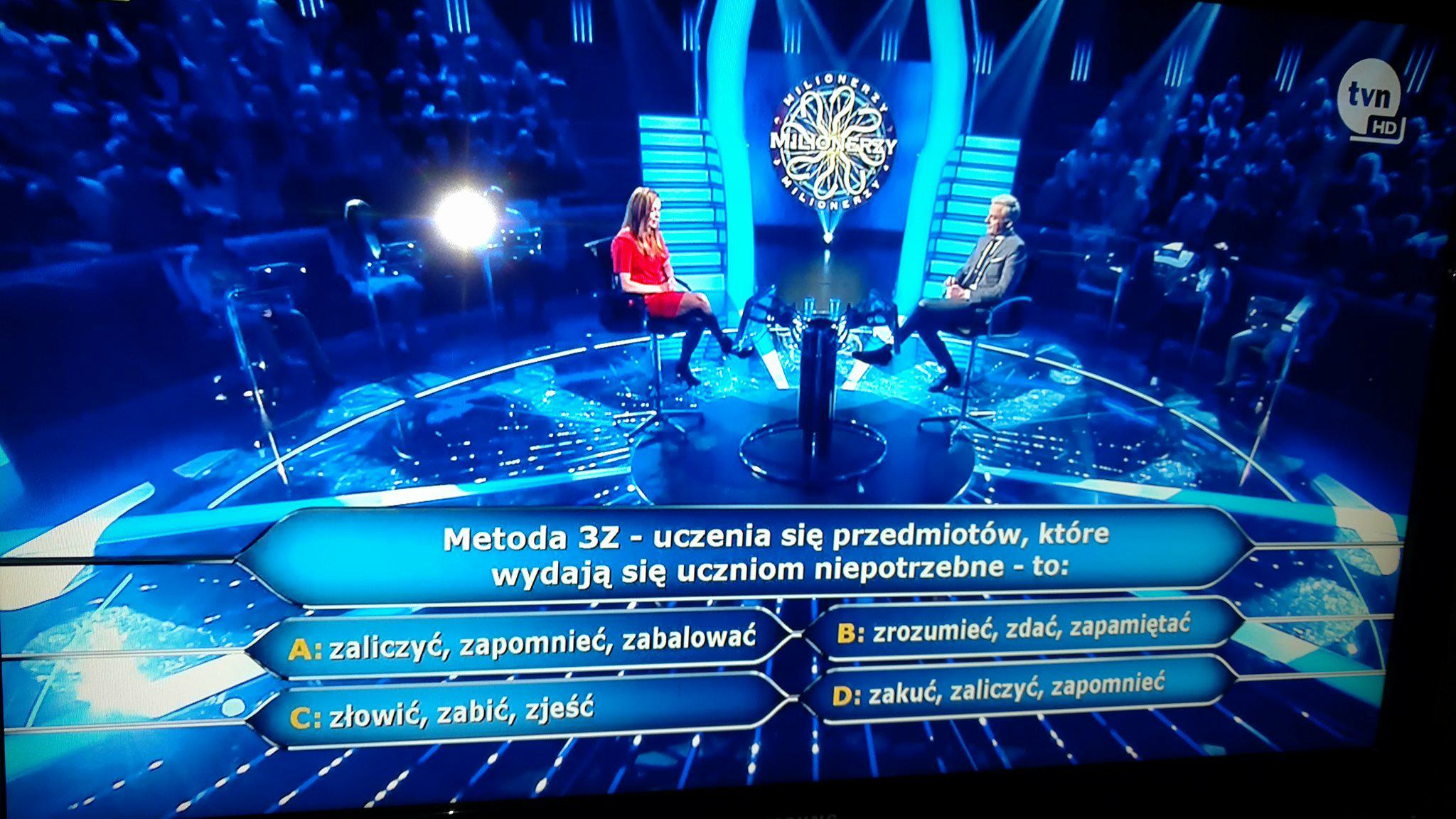 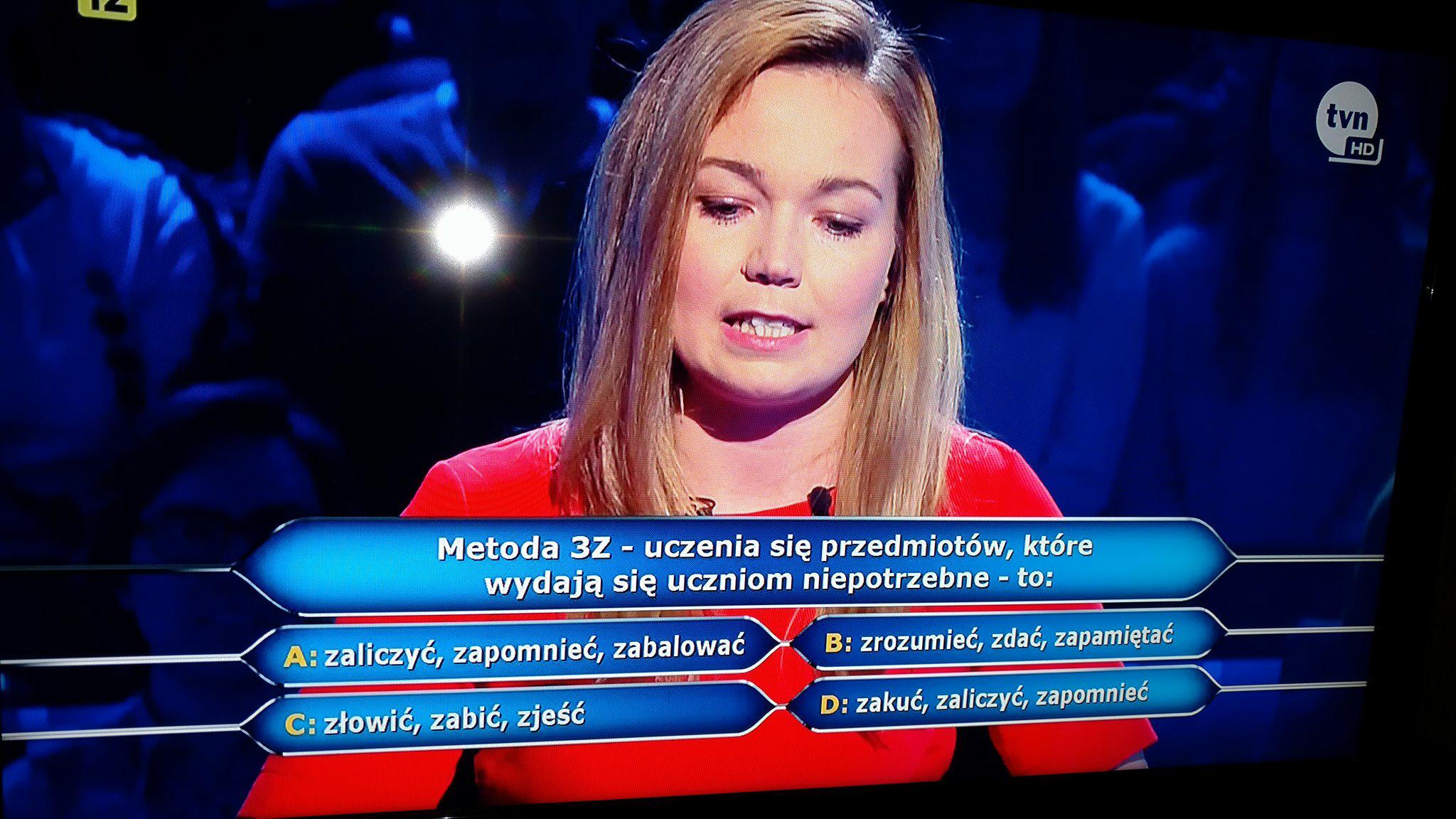 Jest rok 1960…
Jak się uczyć?
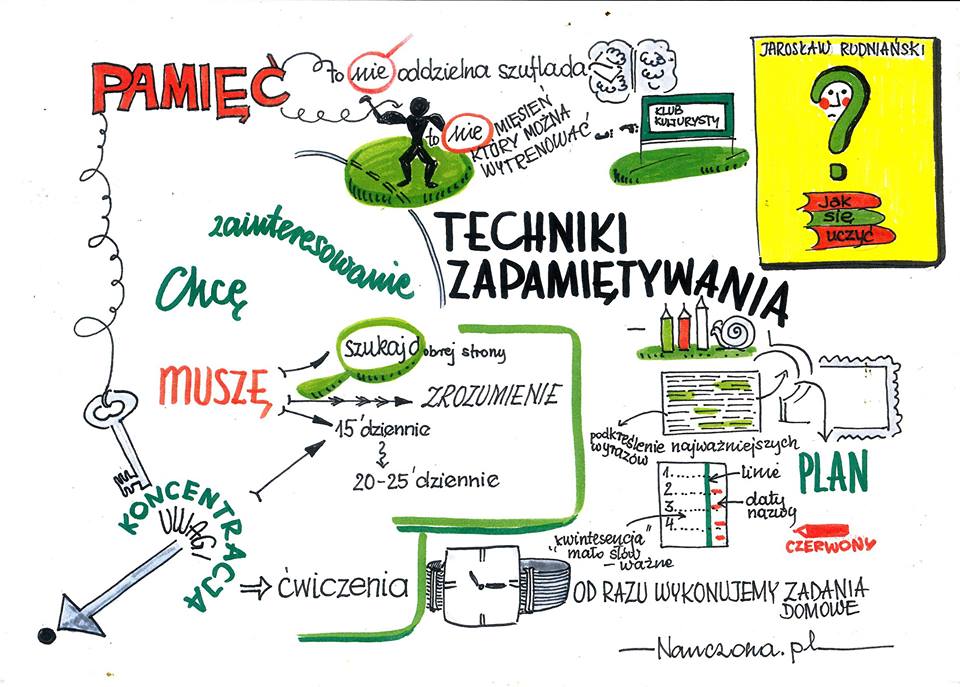 Moje rysunki
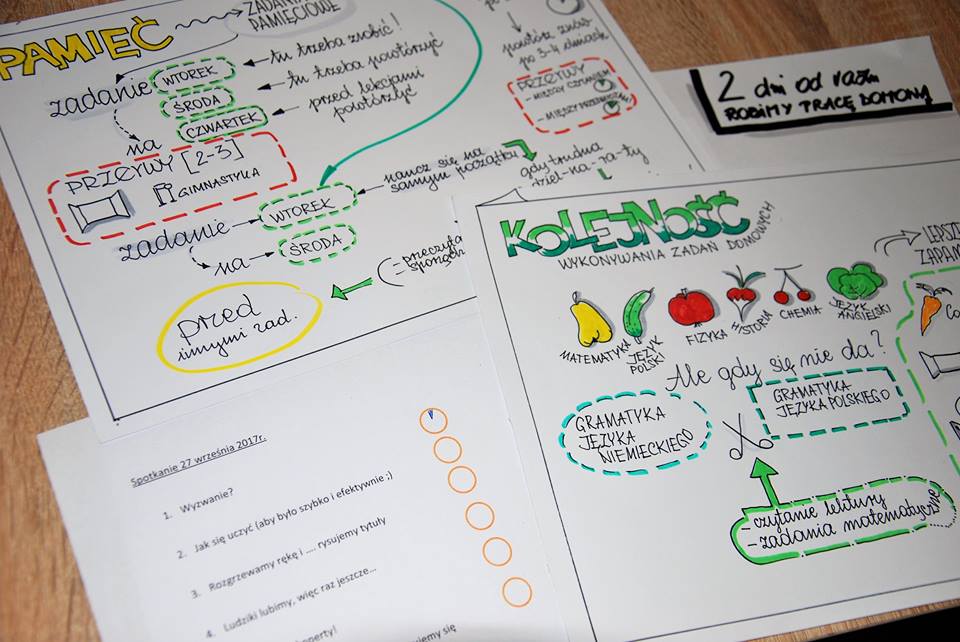 ….57 lat
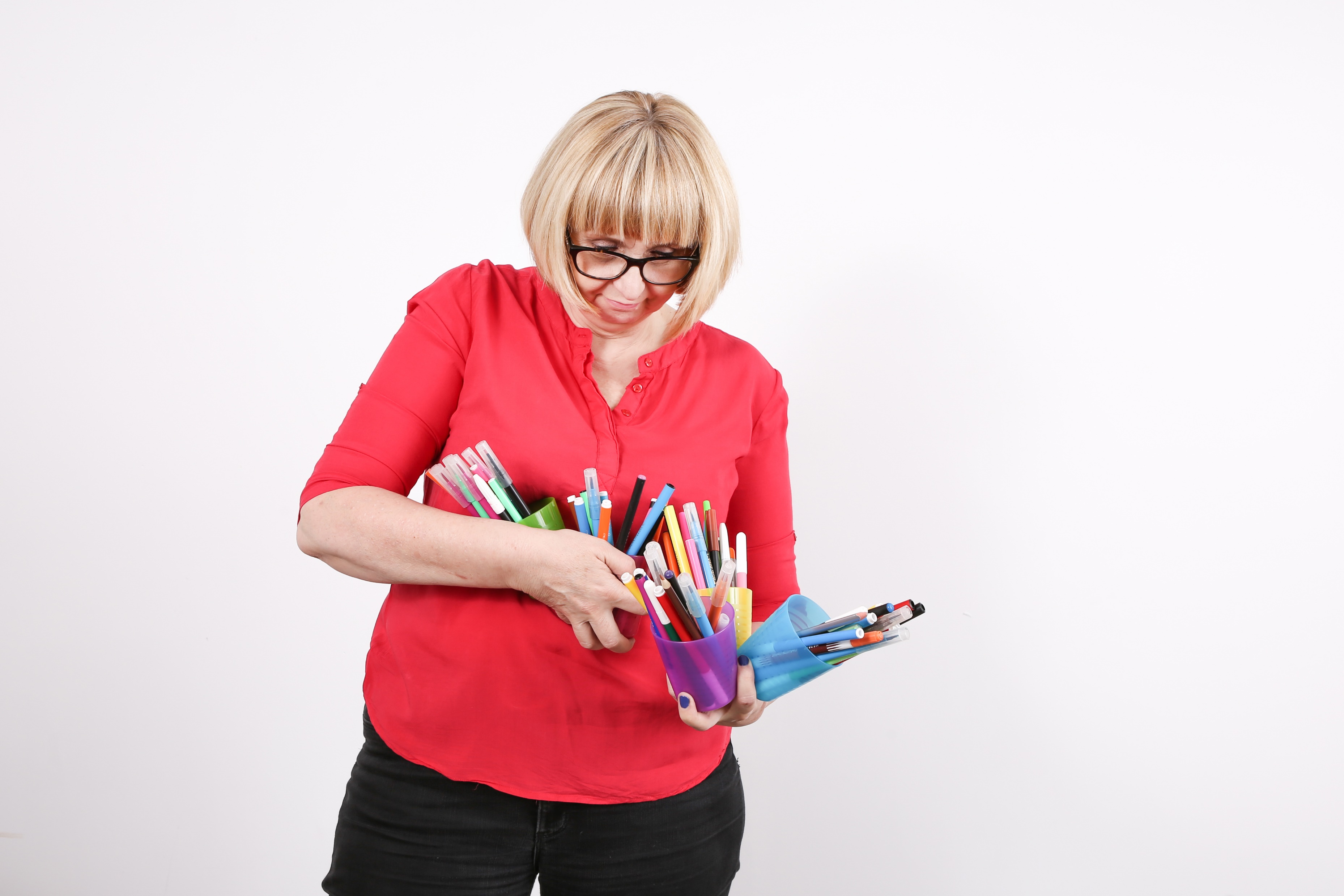 MOJE ŻYCIE
2017
Kotarski sprzedaje 65000 książek
?
Wypić piwo ze Szwedem
Egzamin Swedex + Cervesario (polski PSPD i międzynarodowy BJCP sędzia konkursów piwnych)
A co na to szkoła?
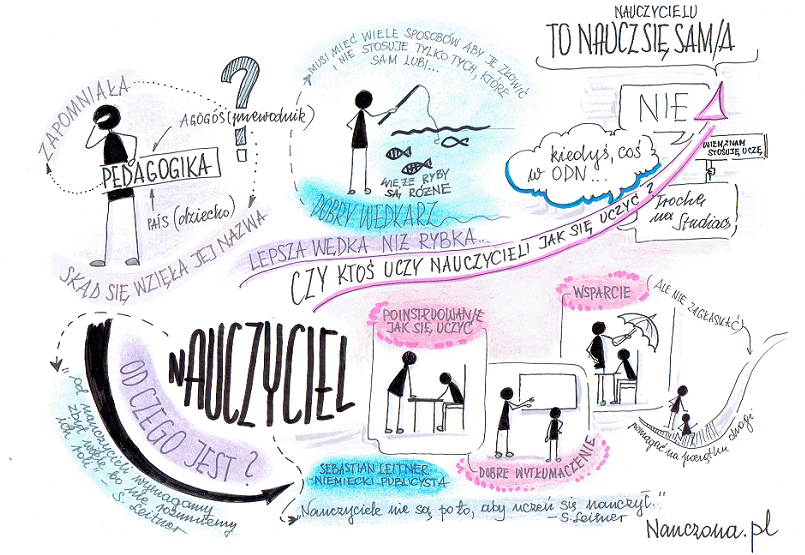 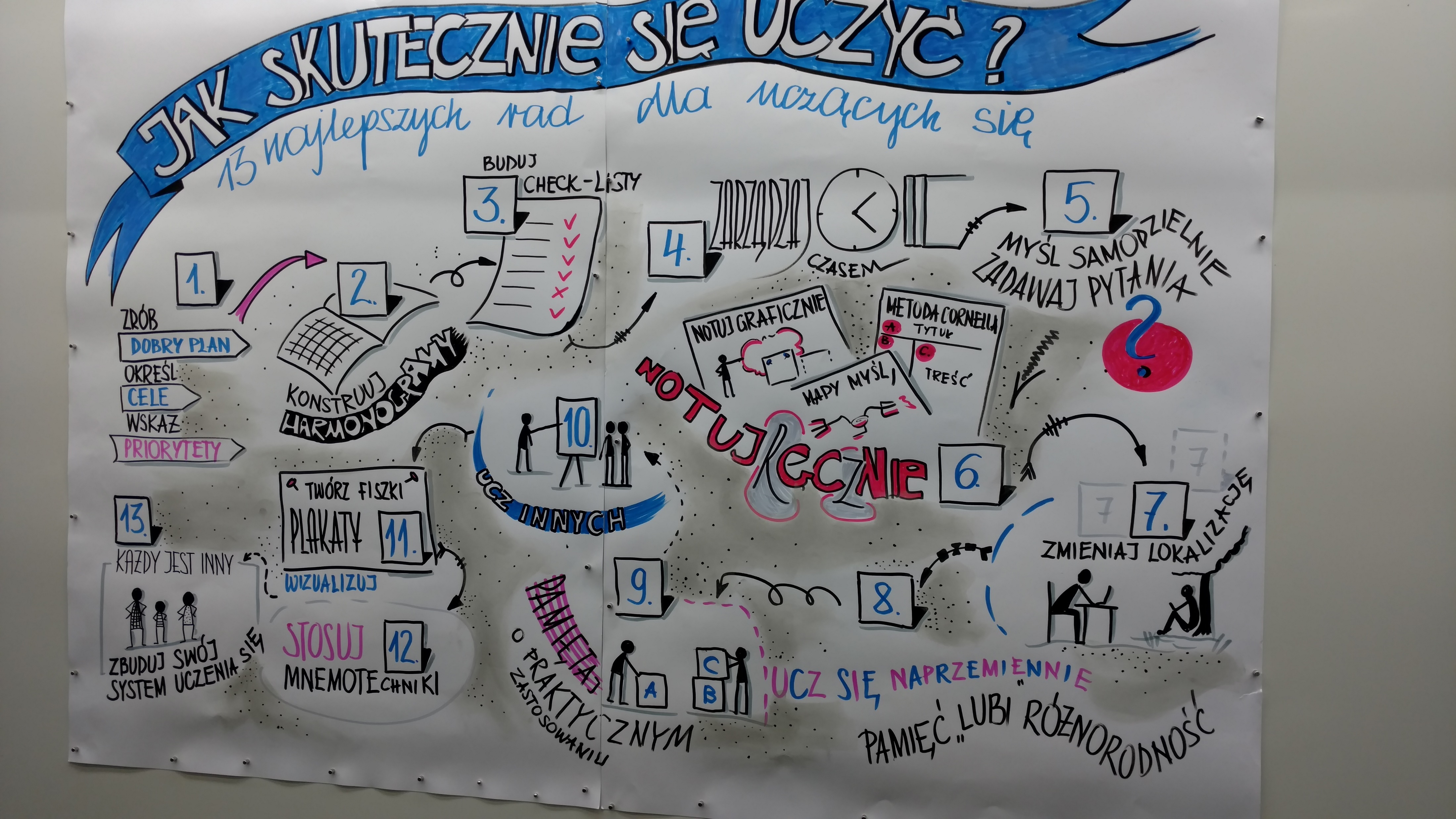 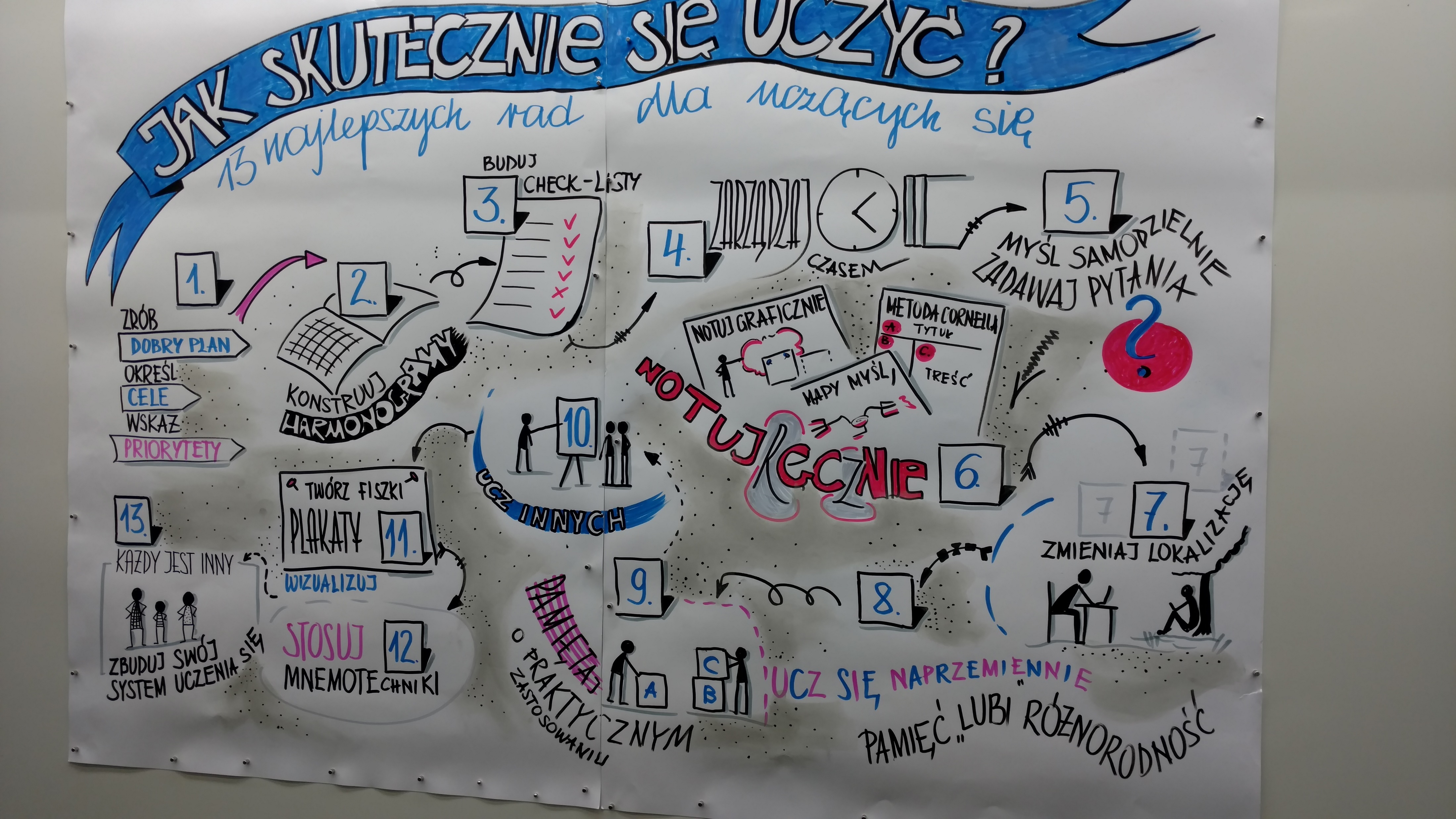 +  Wyszukiwanie, wartościowanie                         i przechowywanie informacji
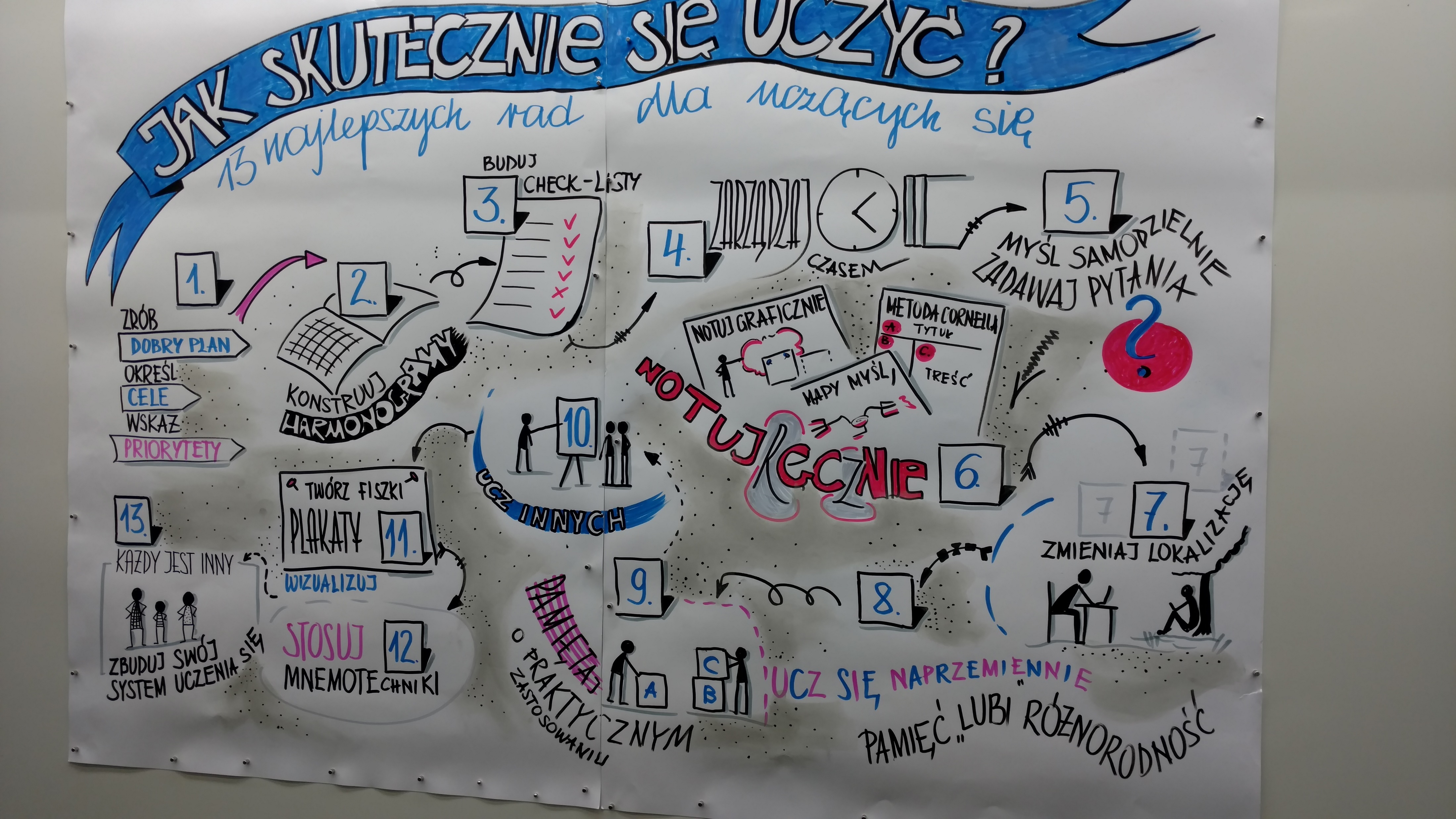 +  Wyszukiwanie, wartościowanie                         i przechowywanie informacji
Ekspert zarządzania wiedzą
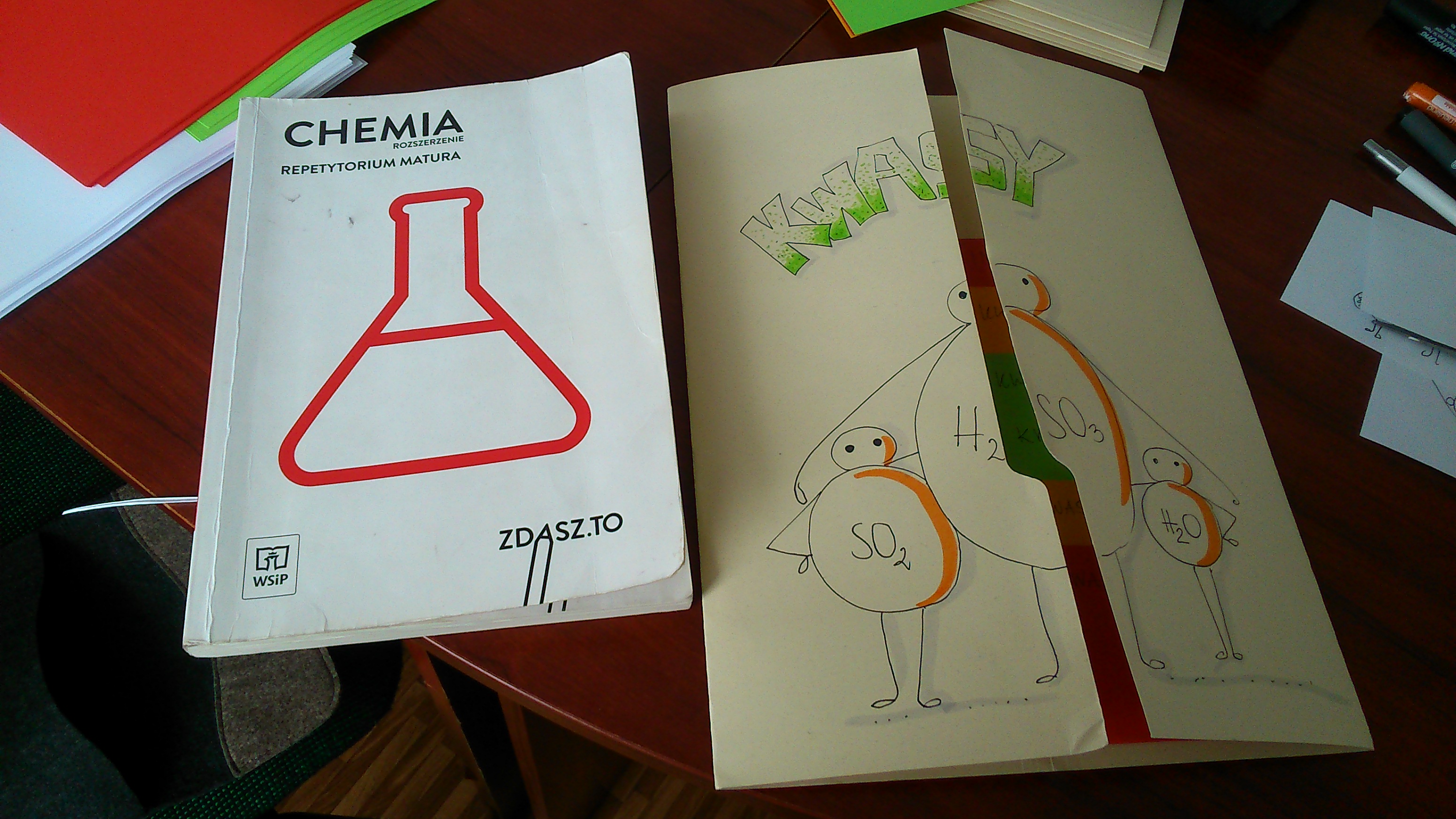 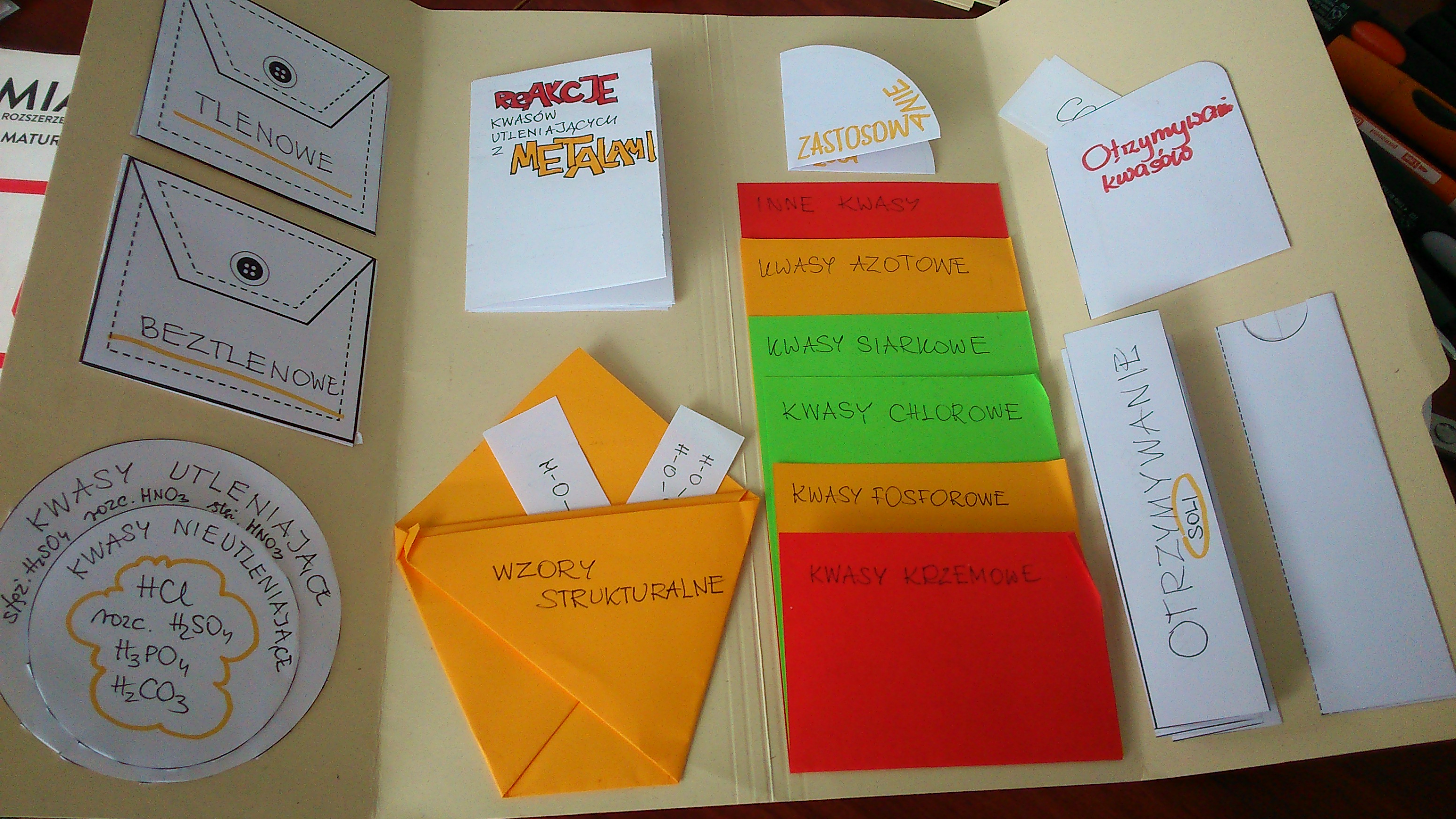 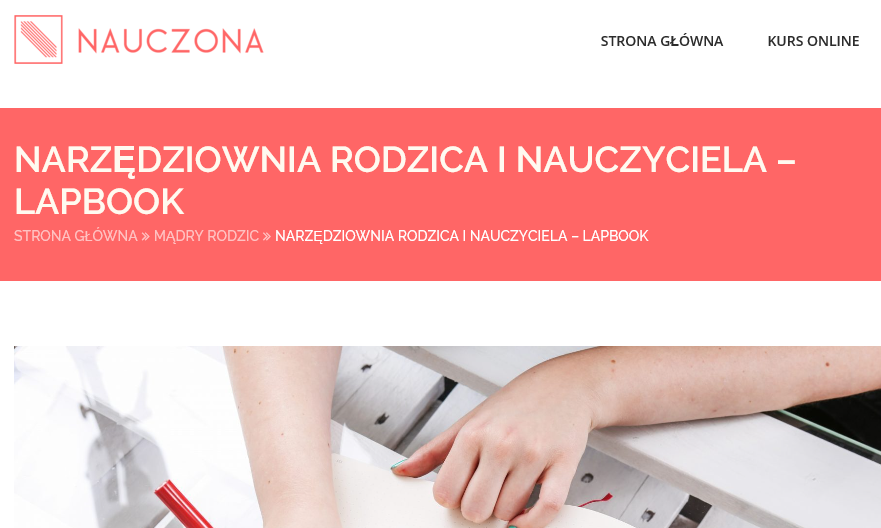 Nauczona.pl
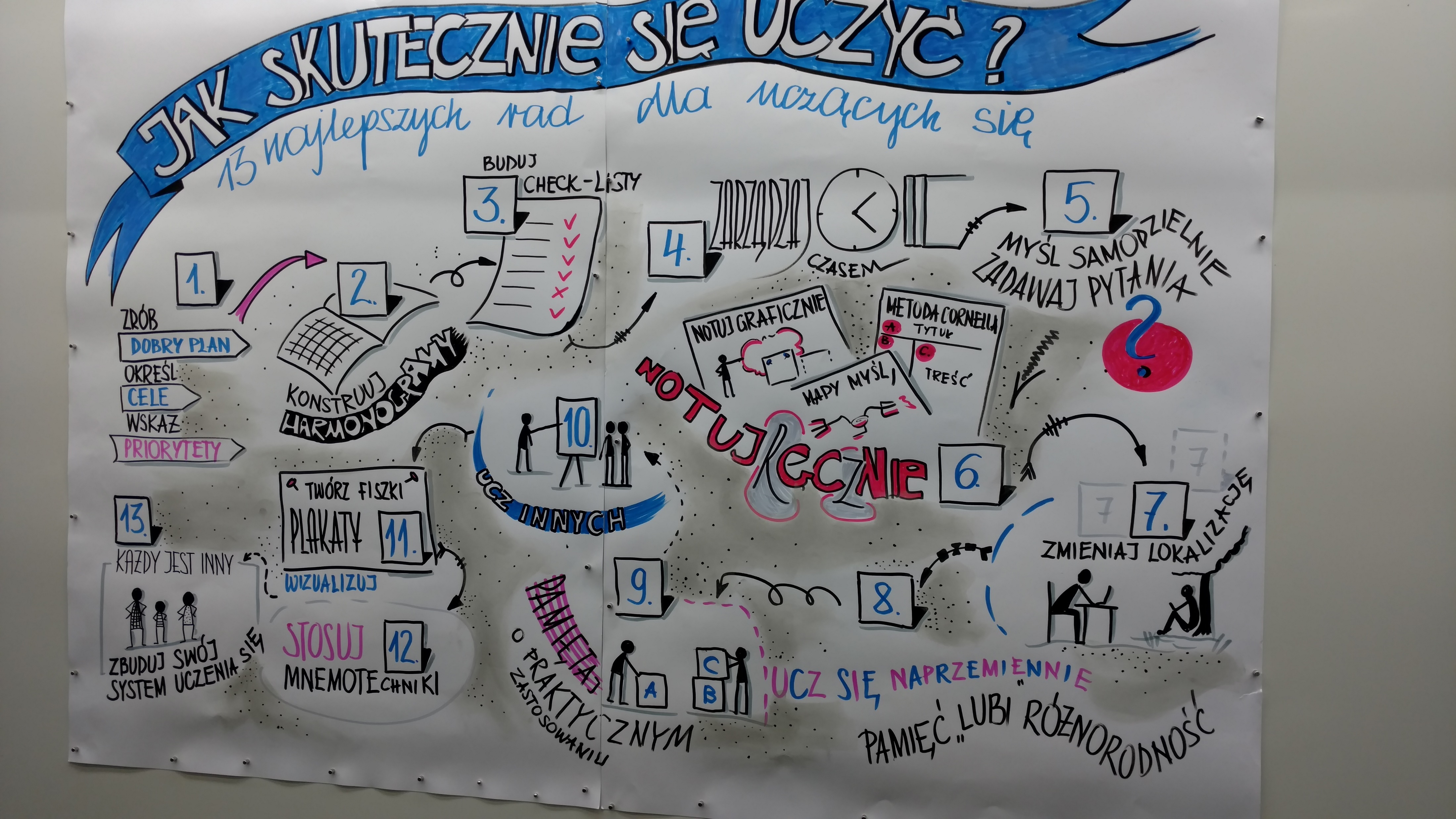 Kursy dla młodzieży
Nauczona.pl
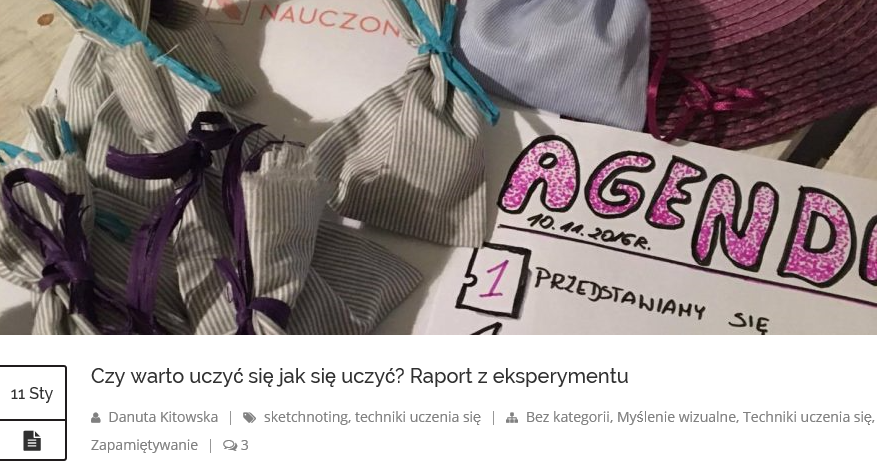 Nauczona.pl
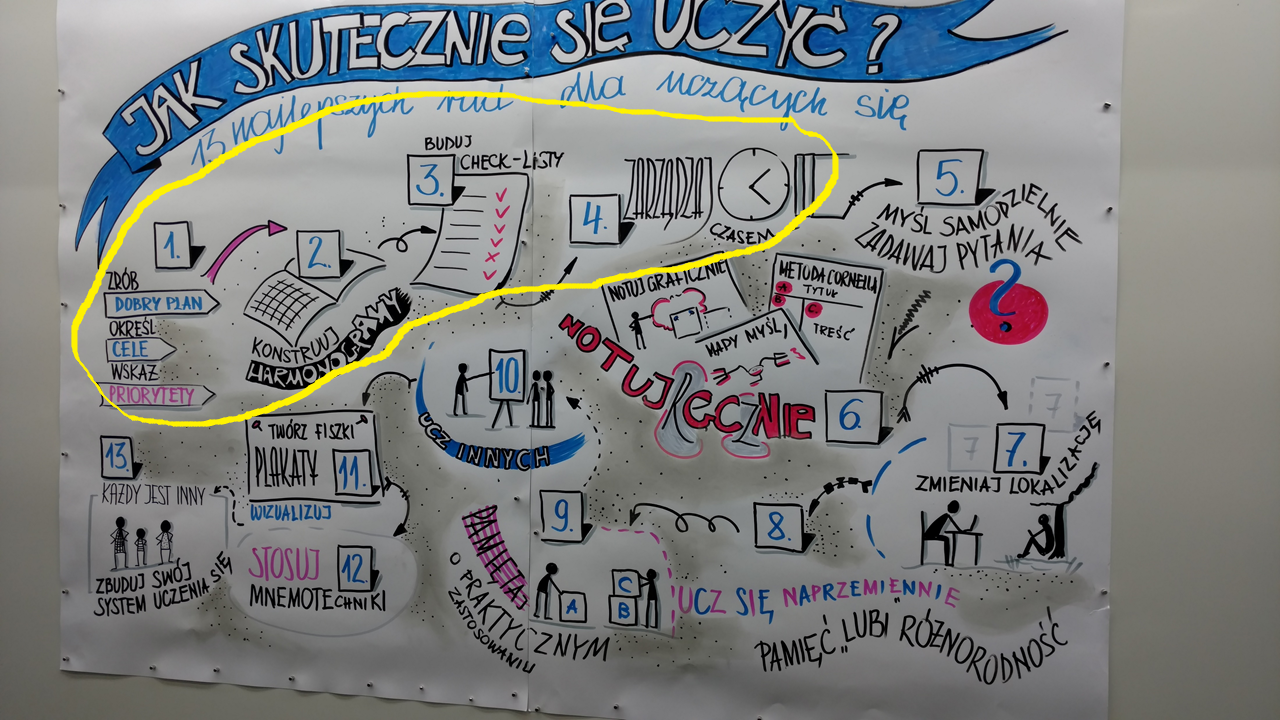 NAUCZYCIELE
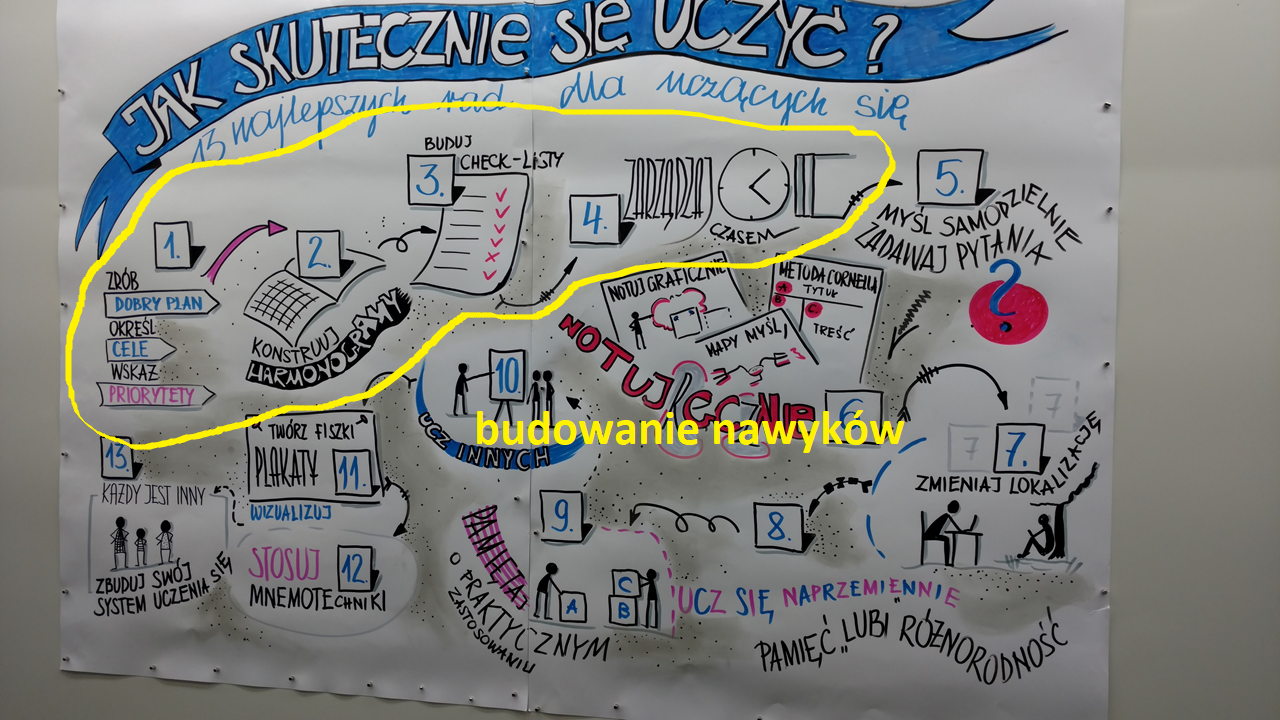 NAUCZYCIELE
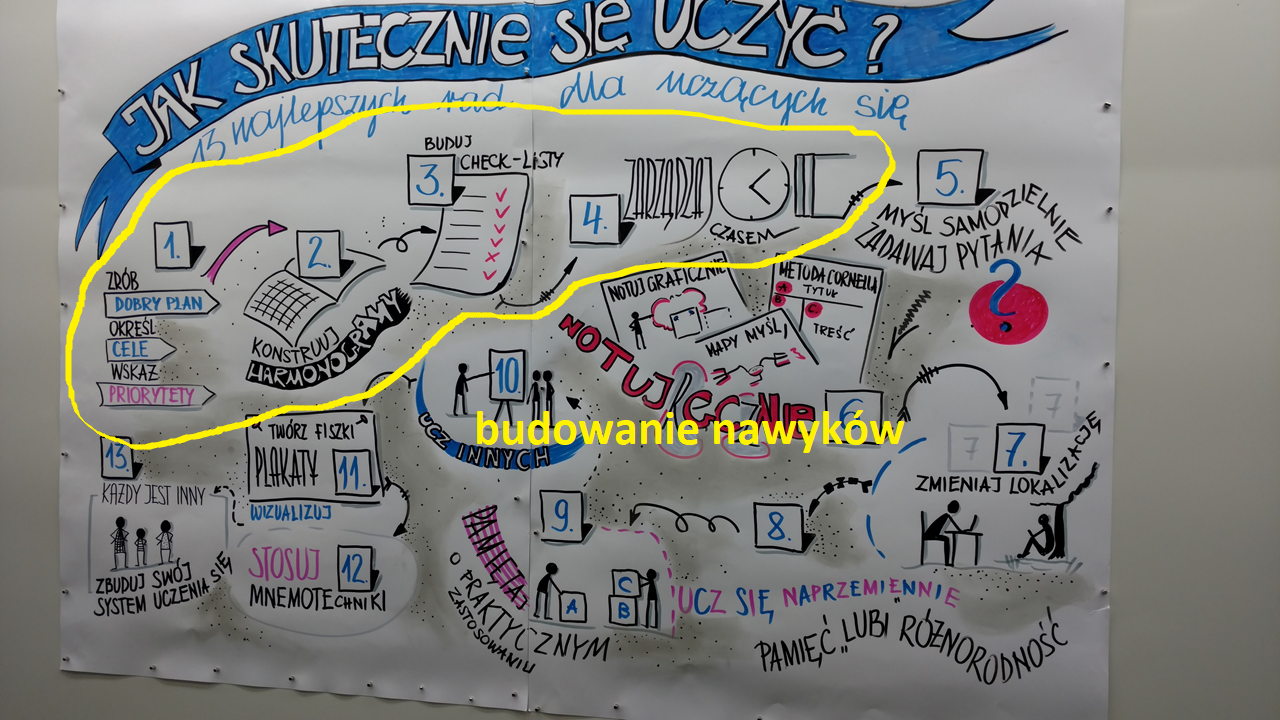 Habit tracker
NAUCZYCIELE
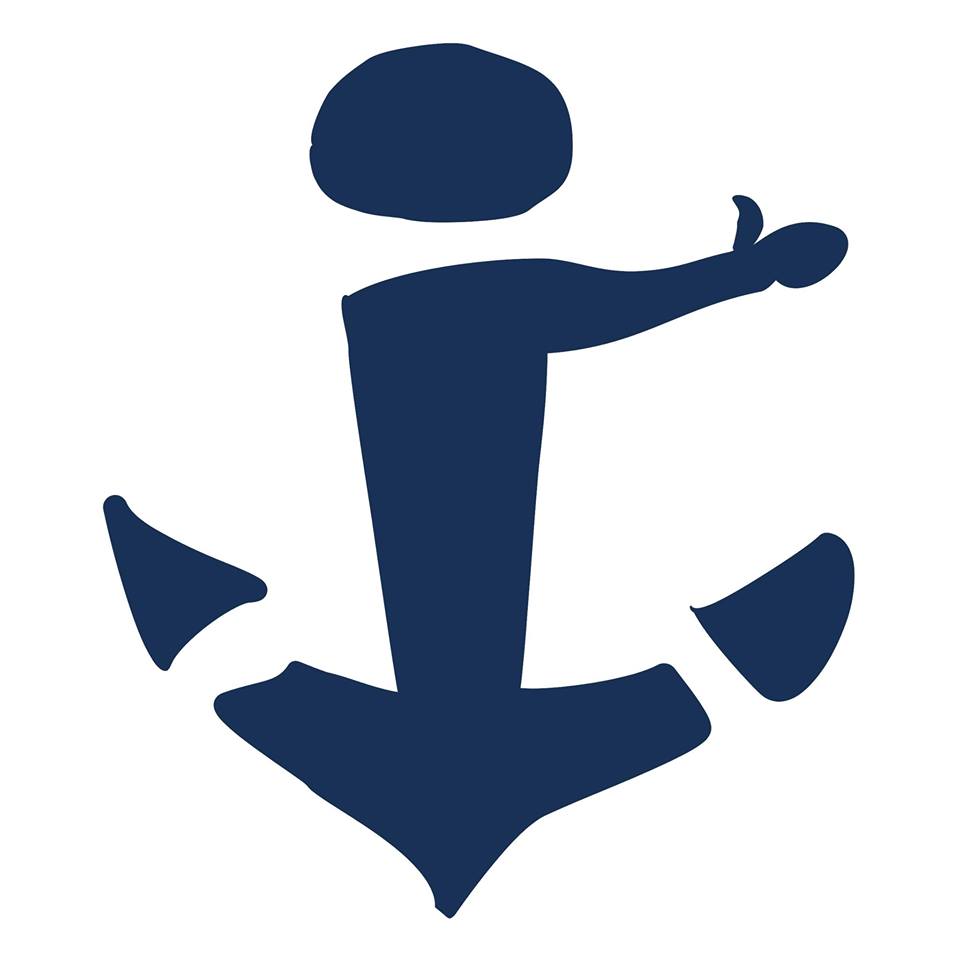 Dziennik-pokładowy
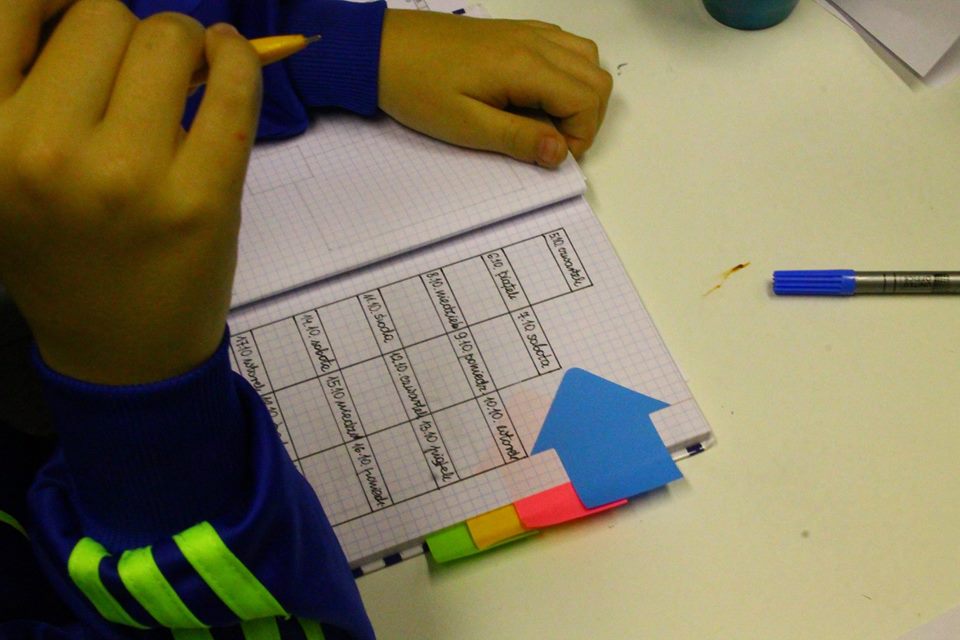 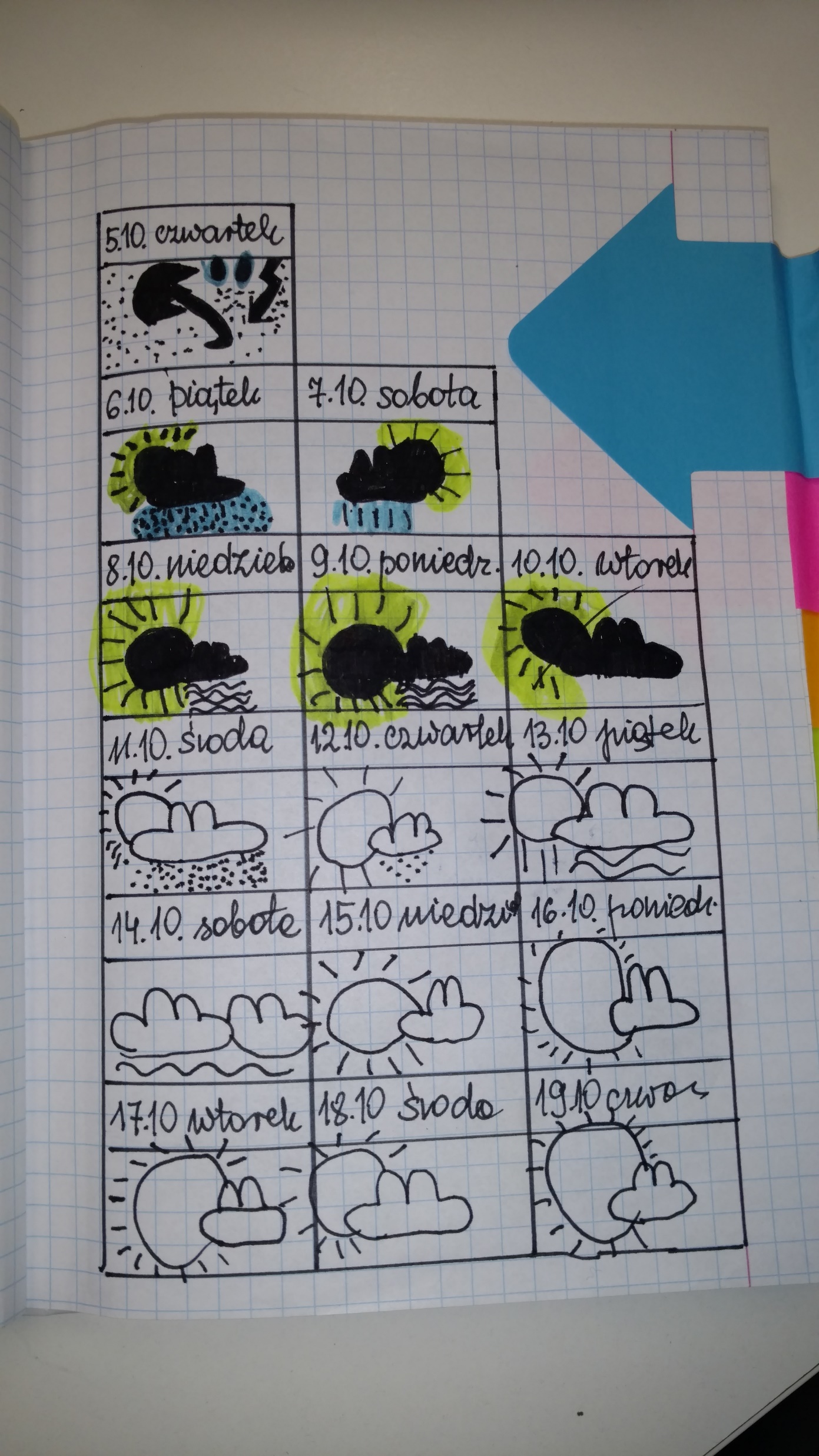 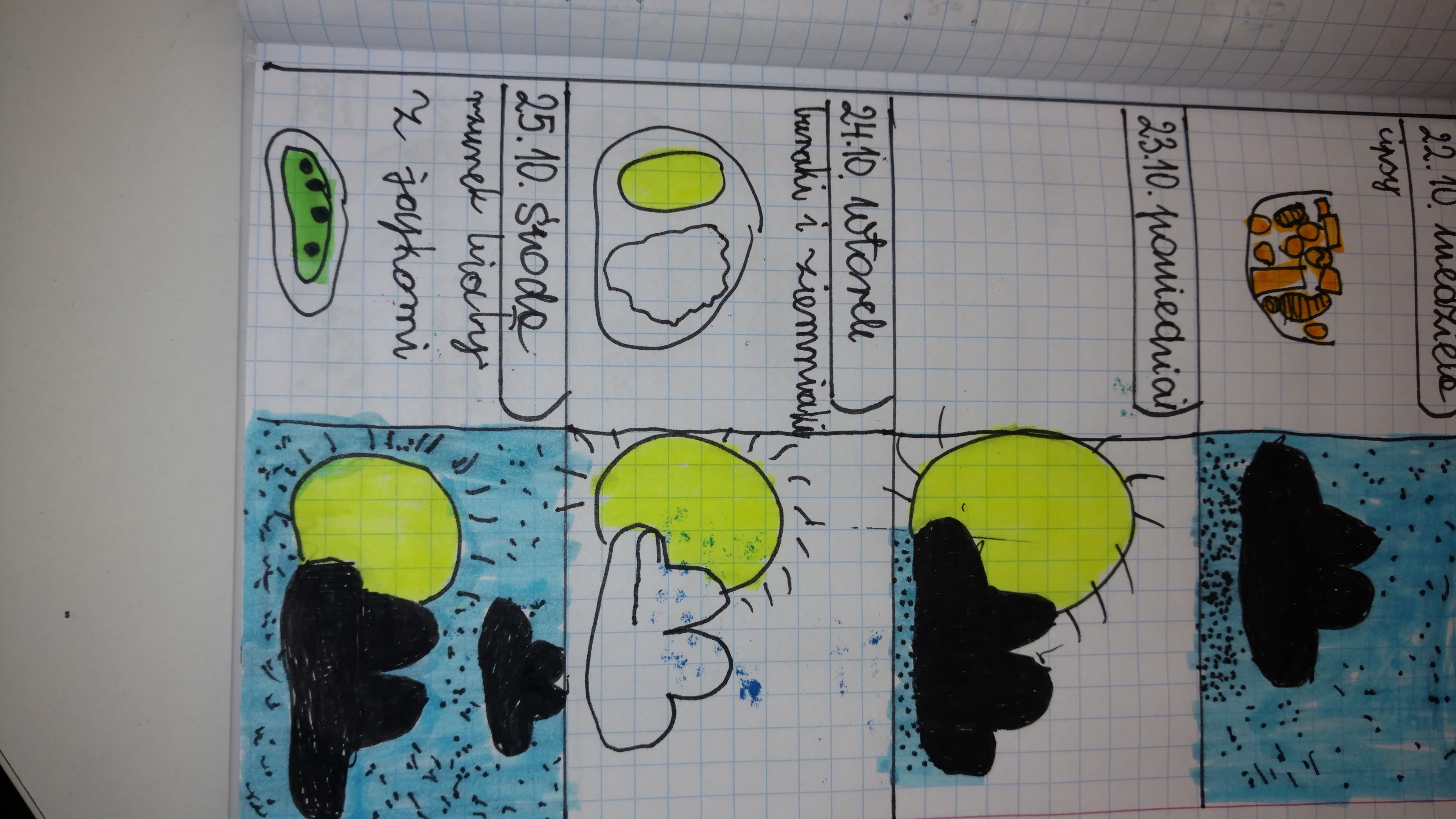 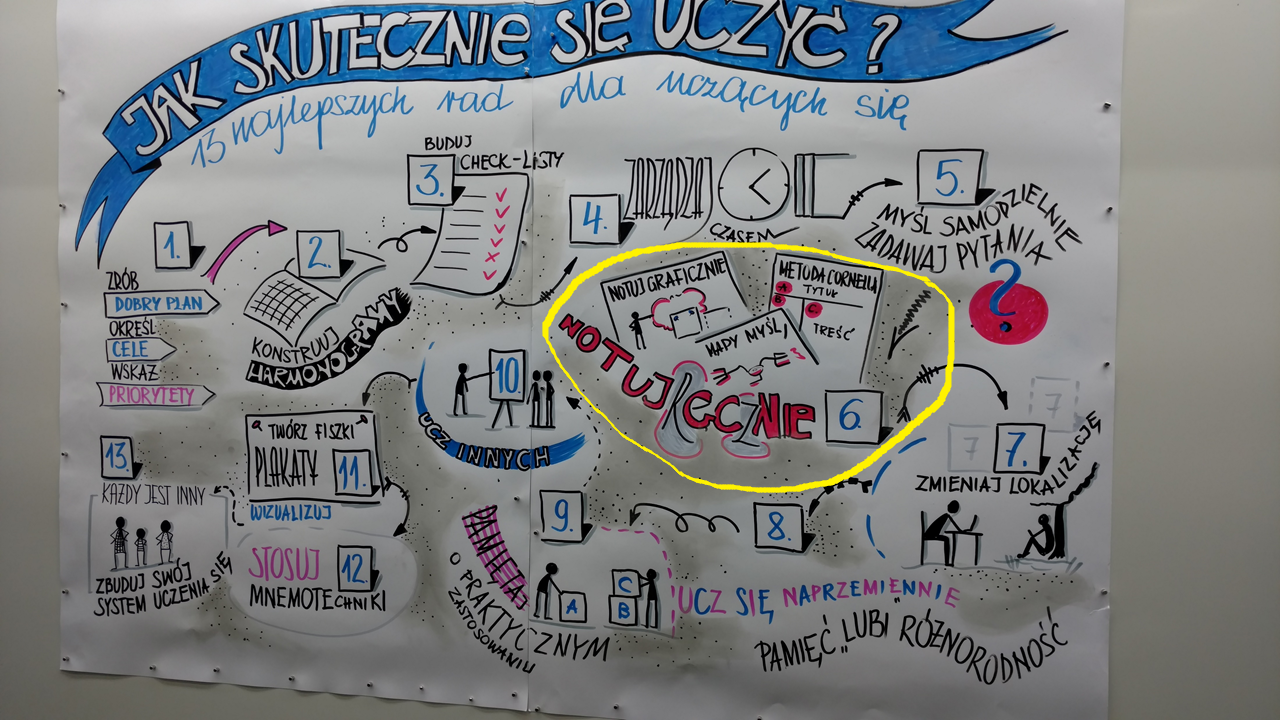 Notowanie graficzne
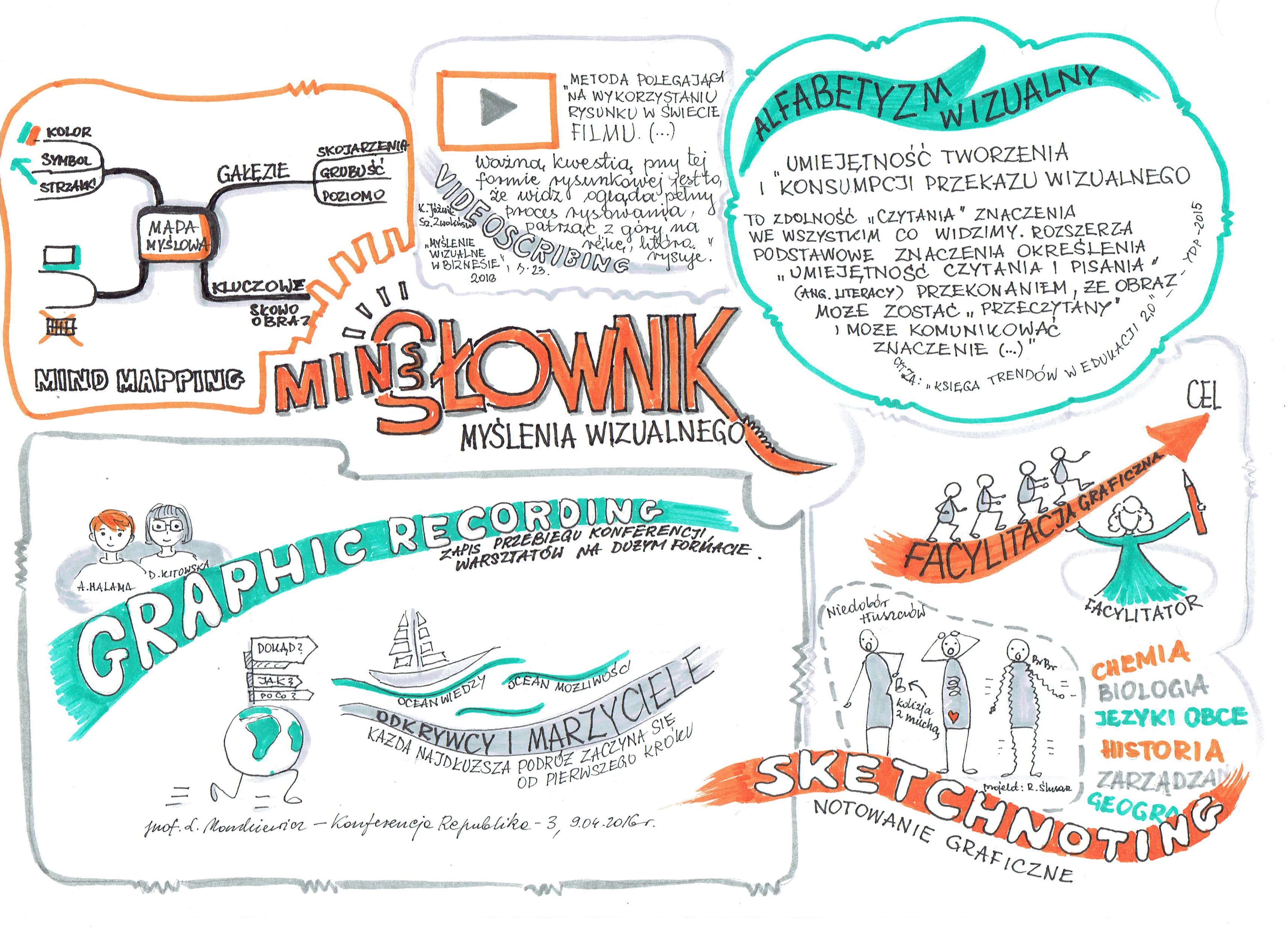 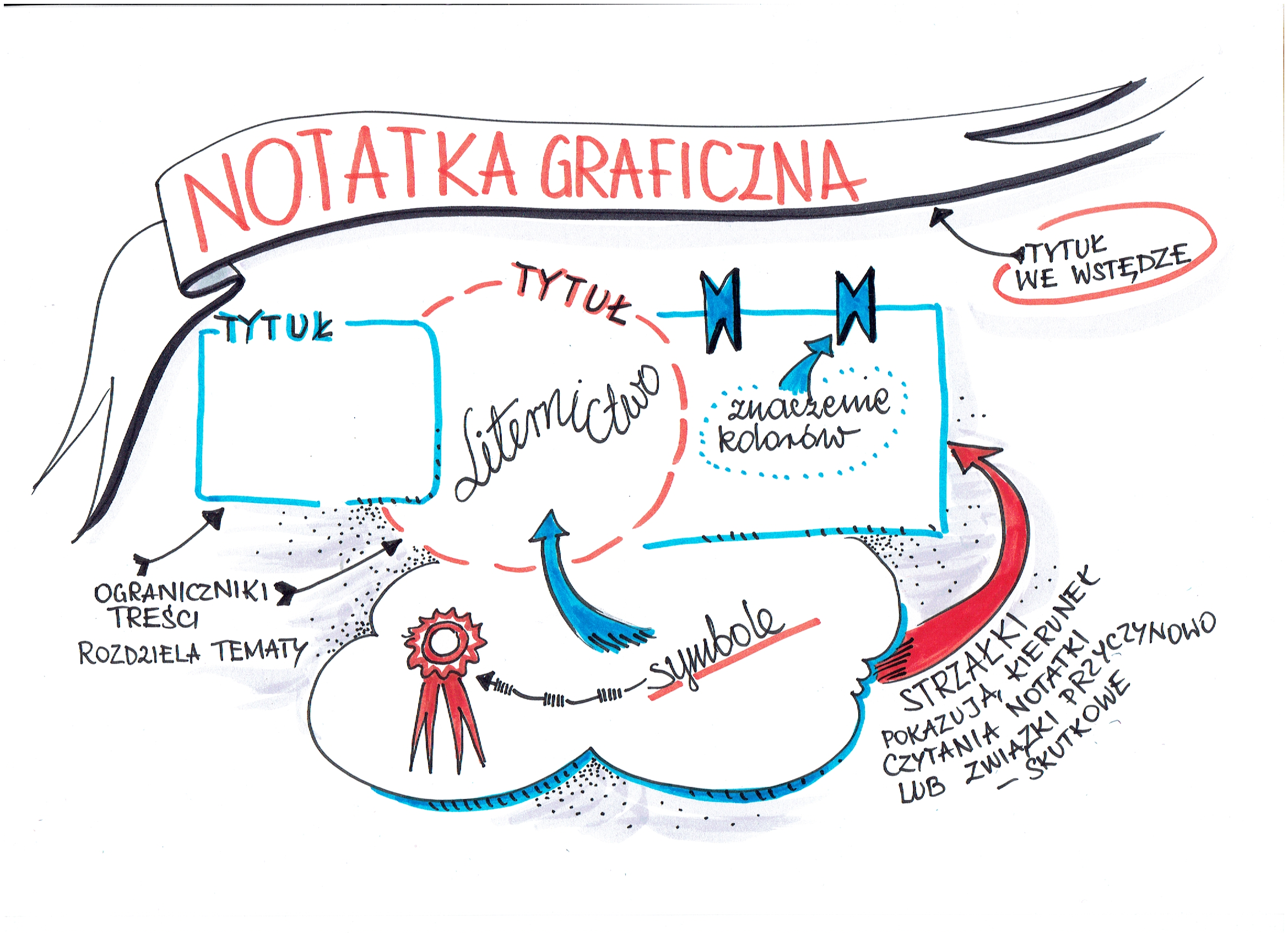 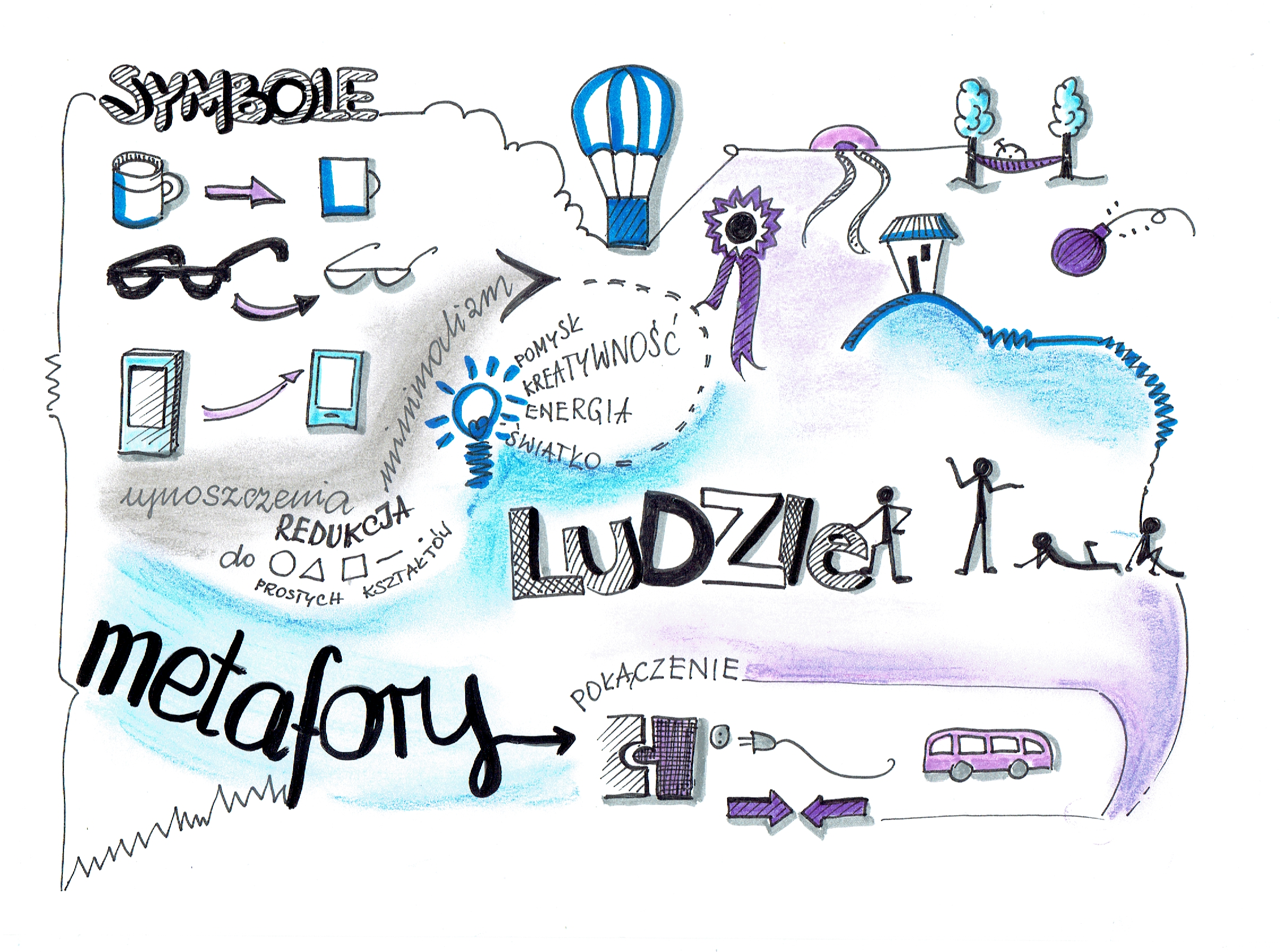 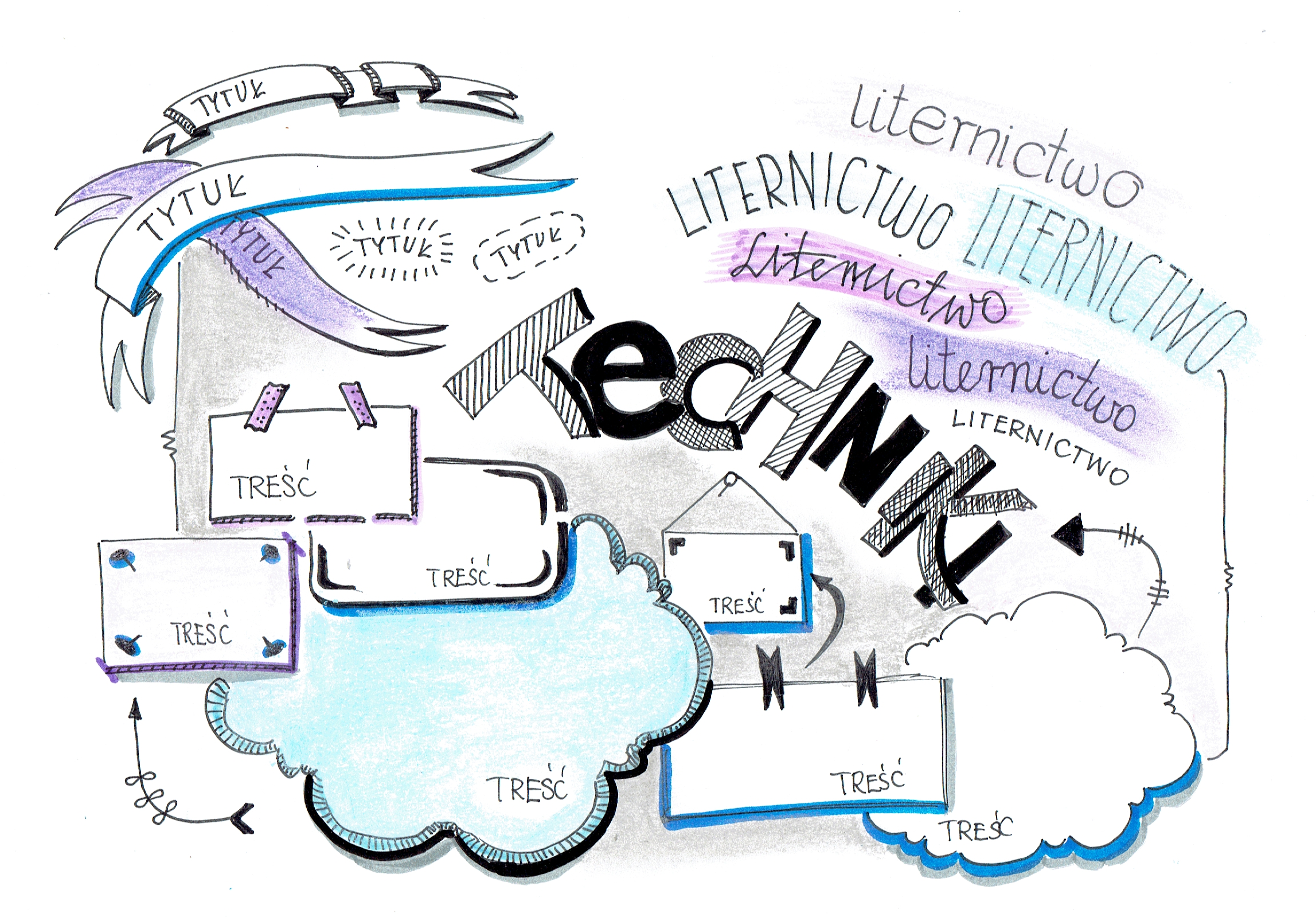 Nauczyciele
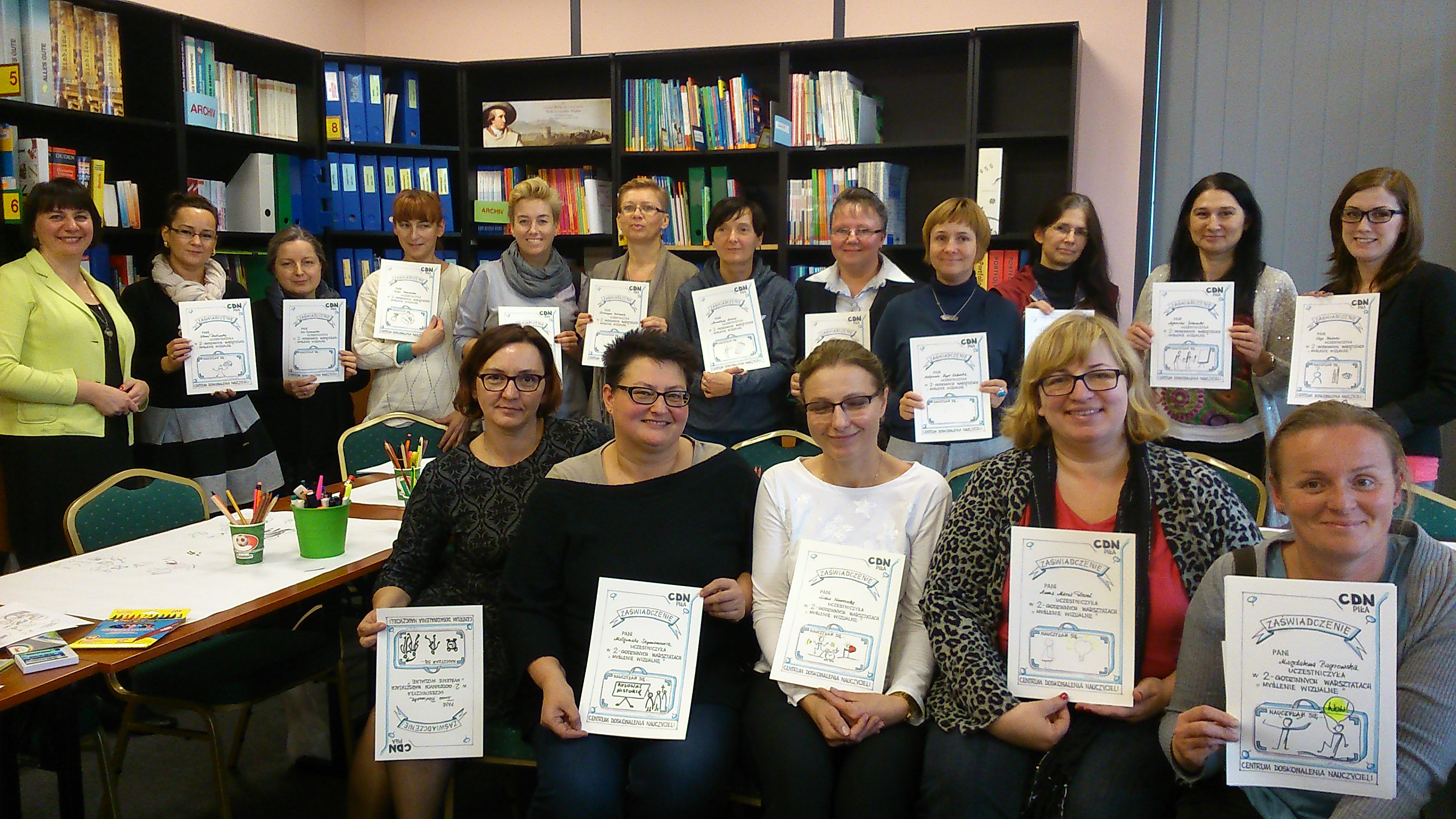 N
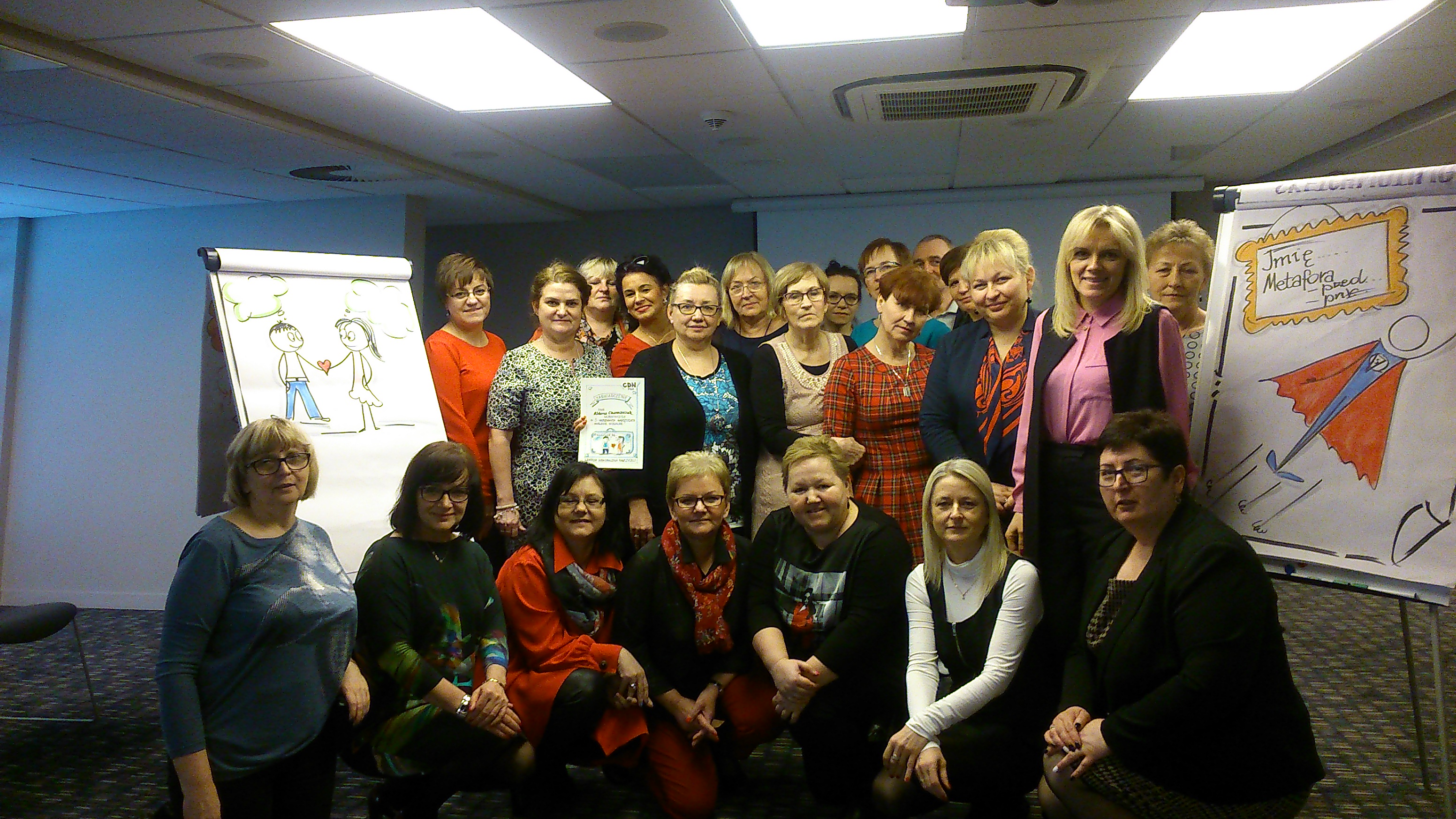 N
Zastosowanie?
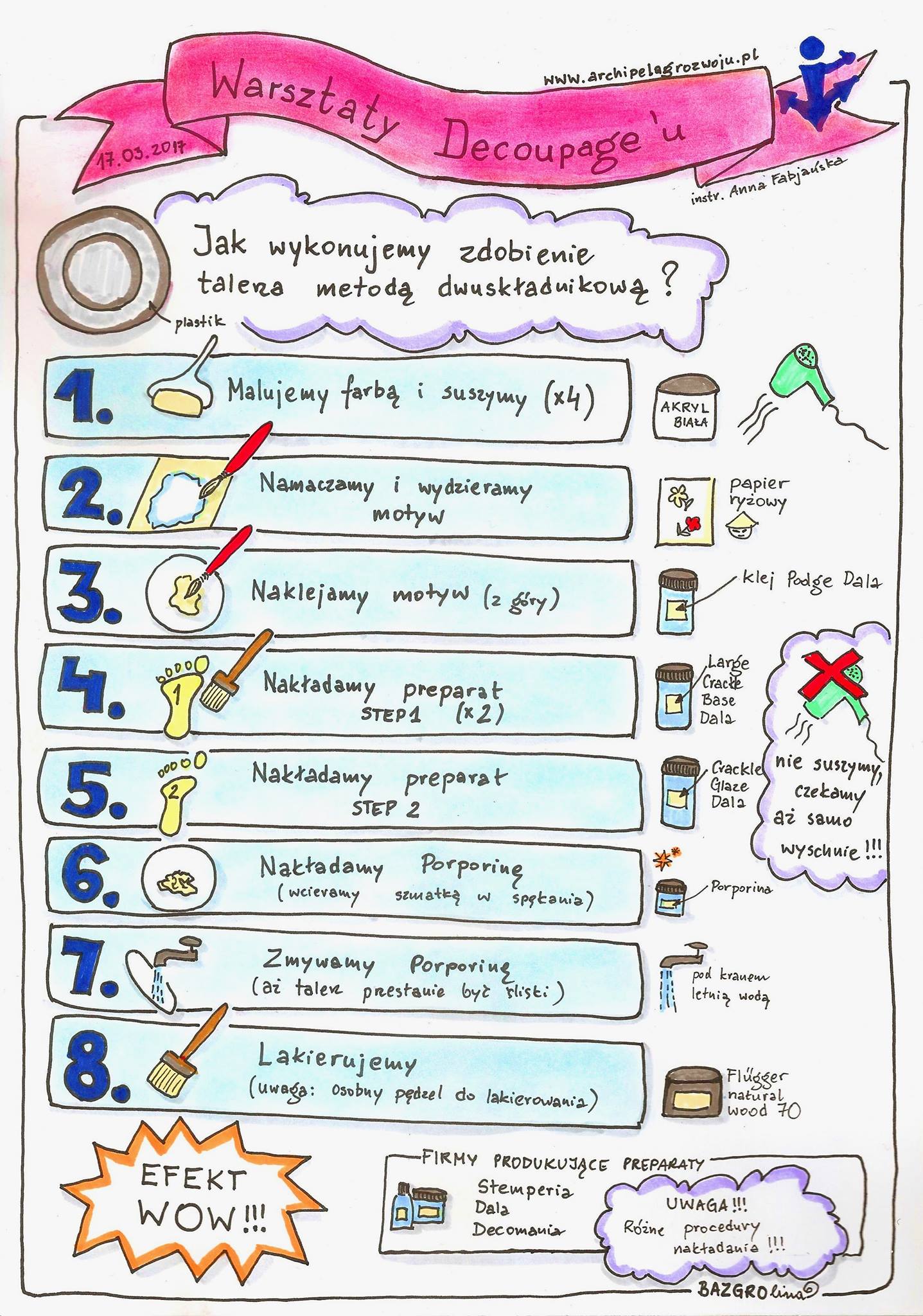 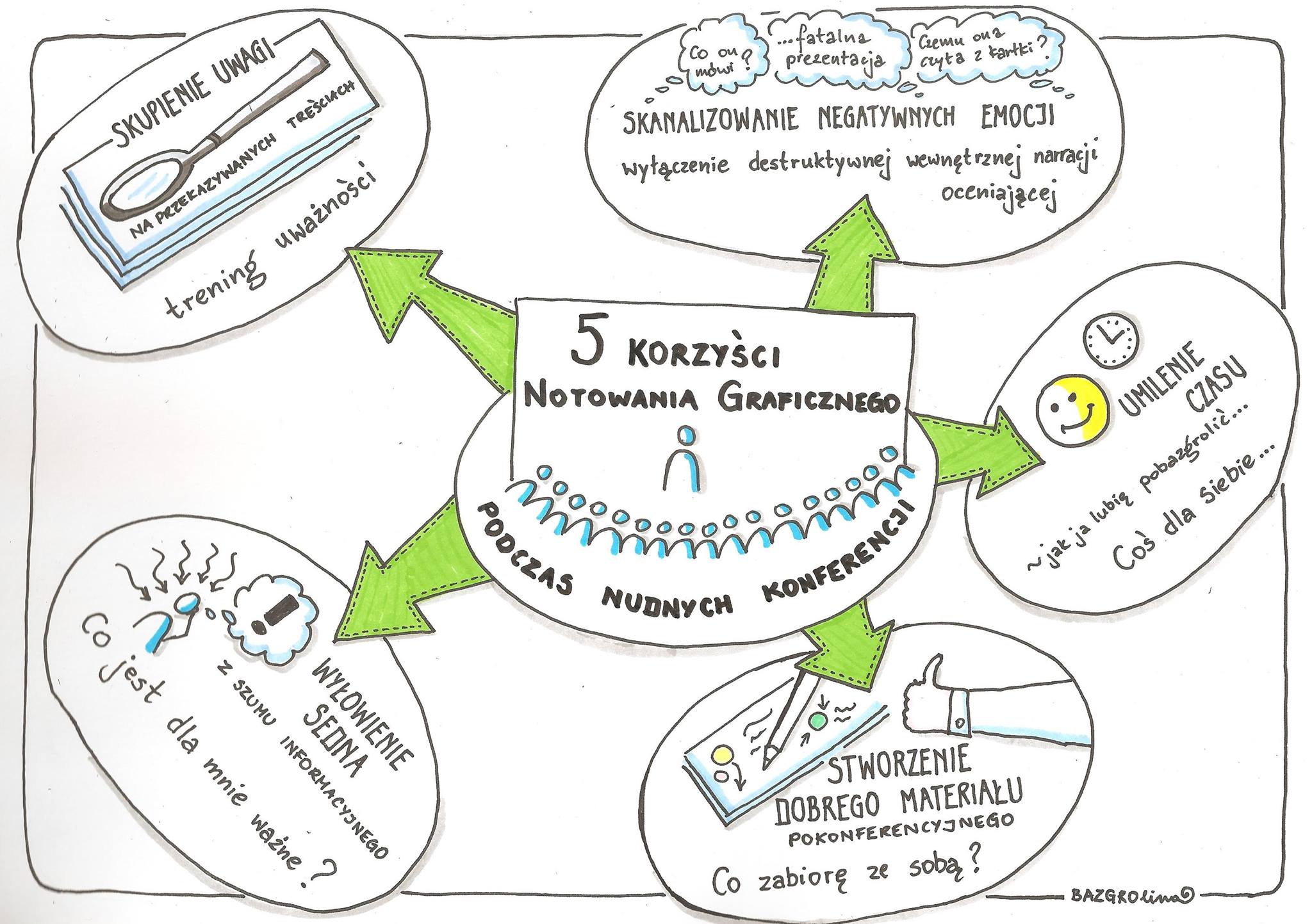 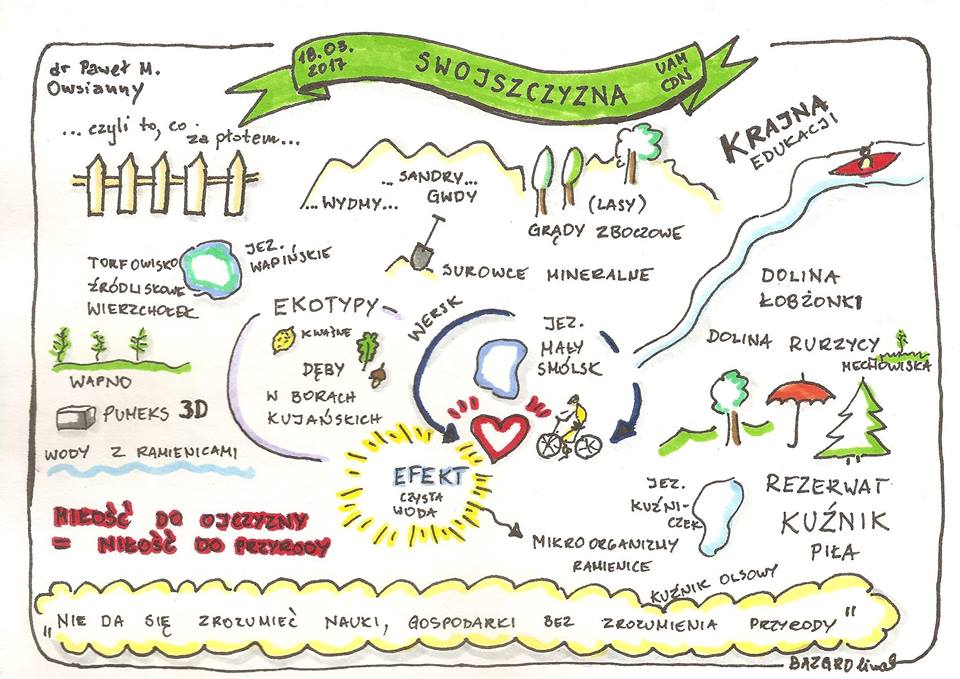 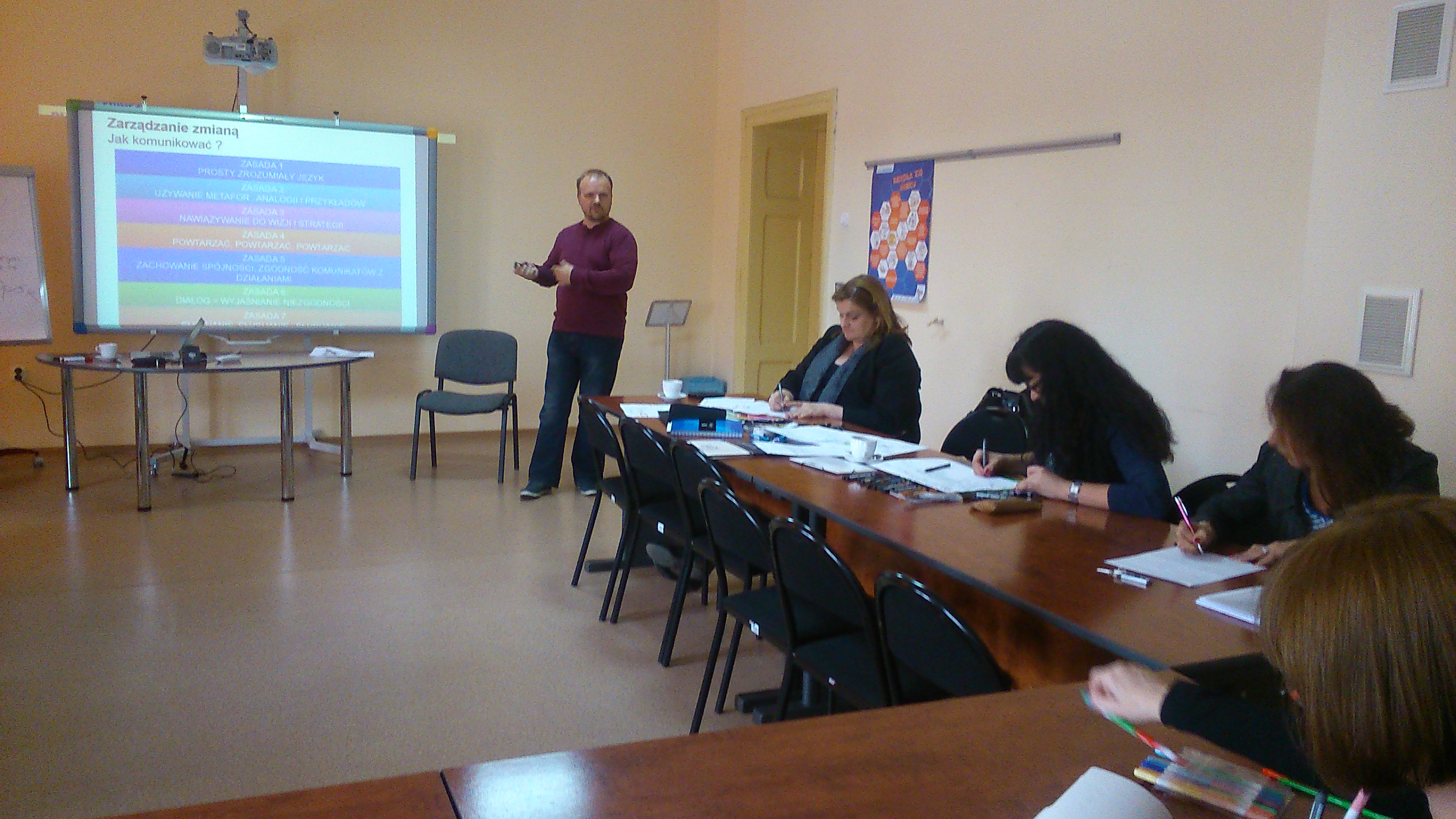 N
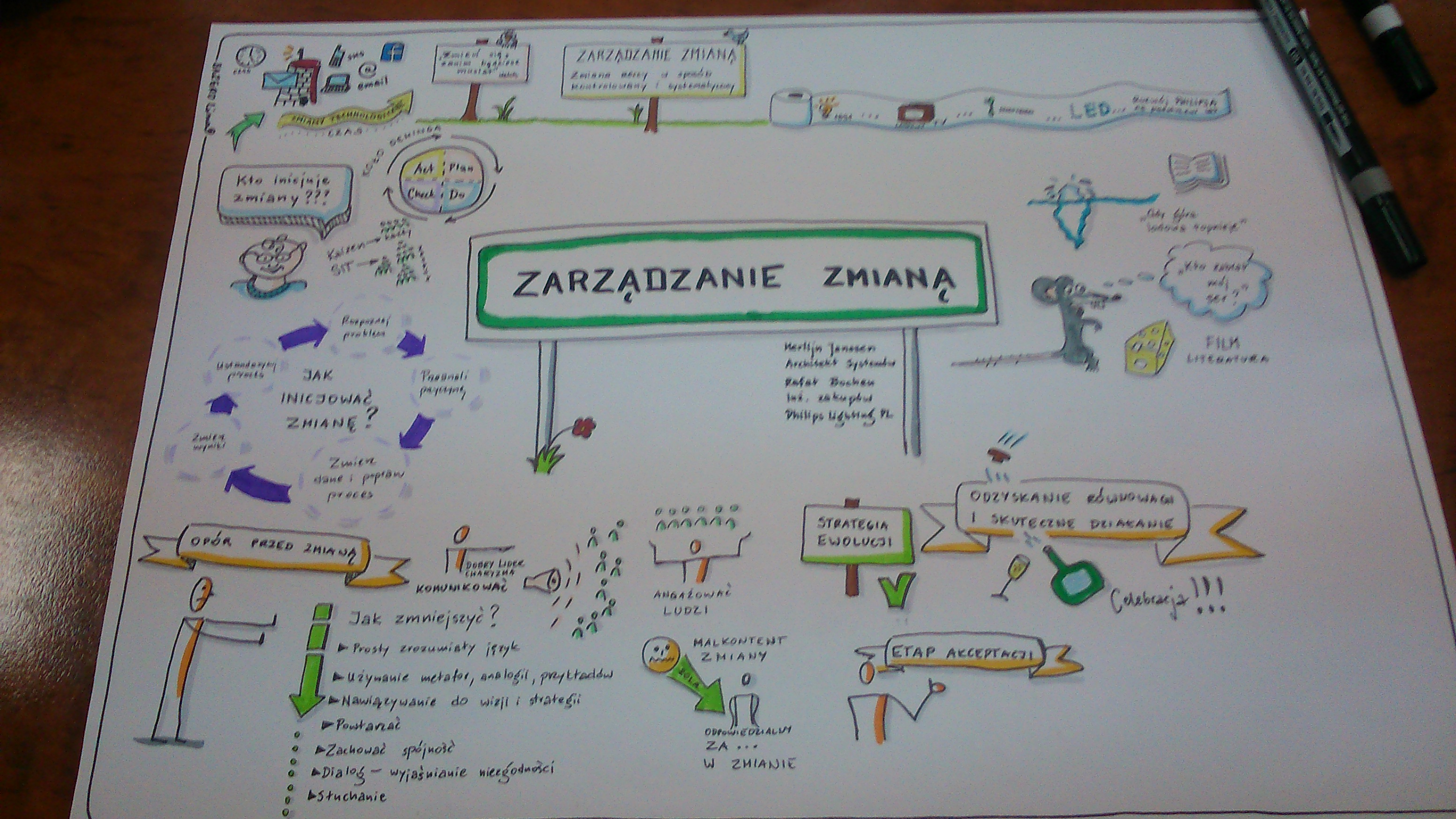 N
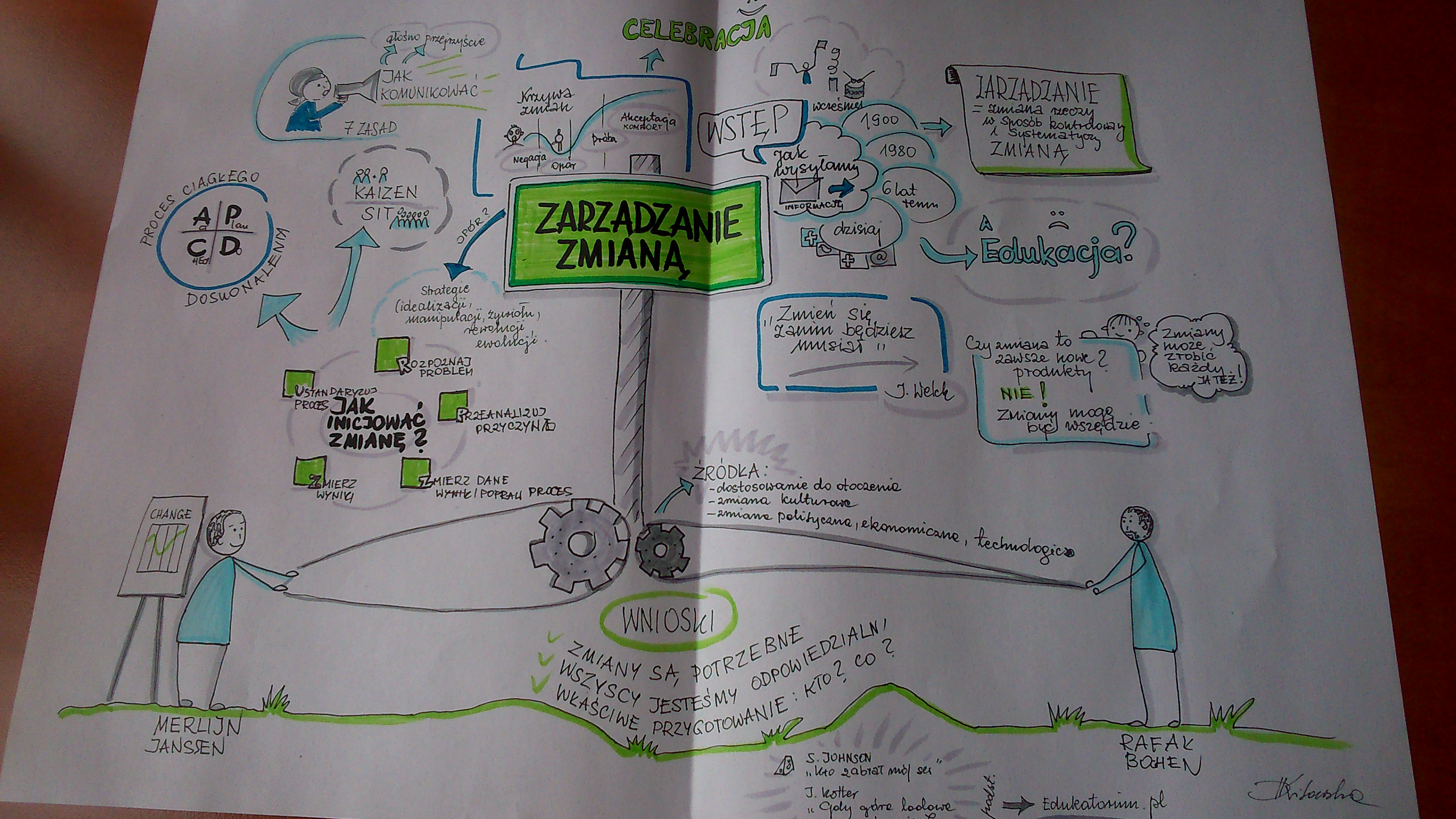 N
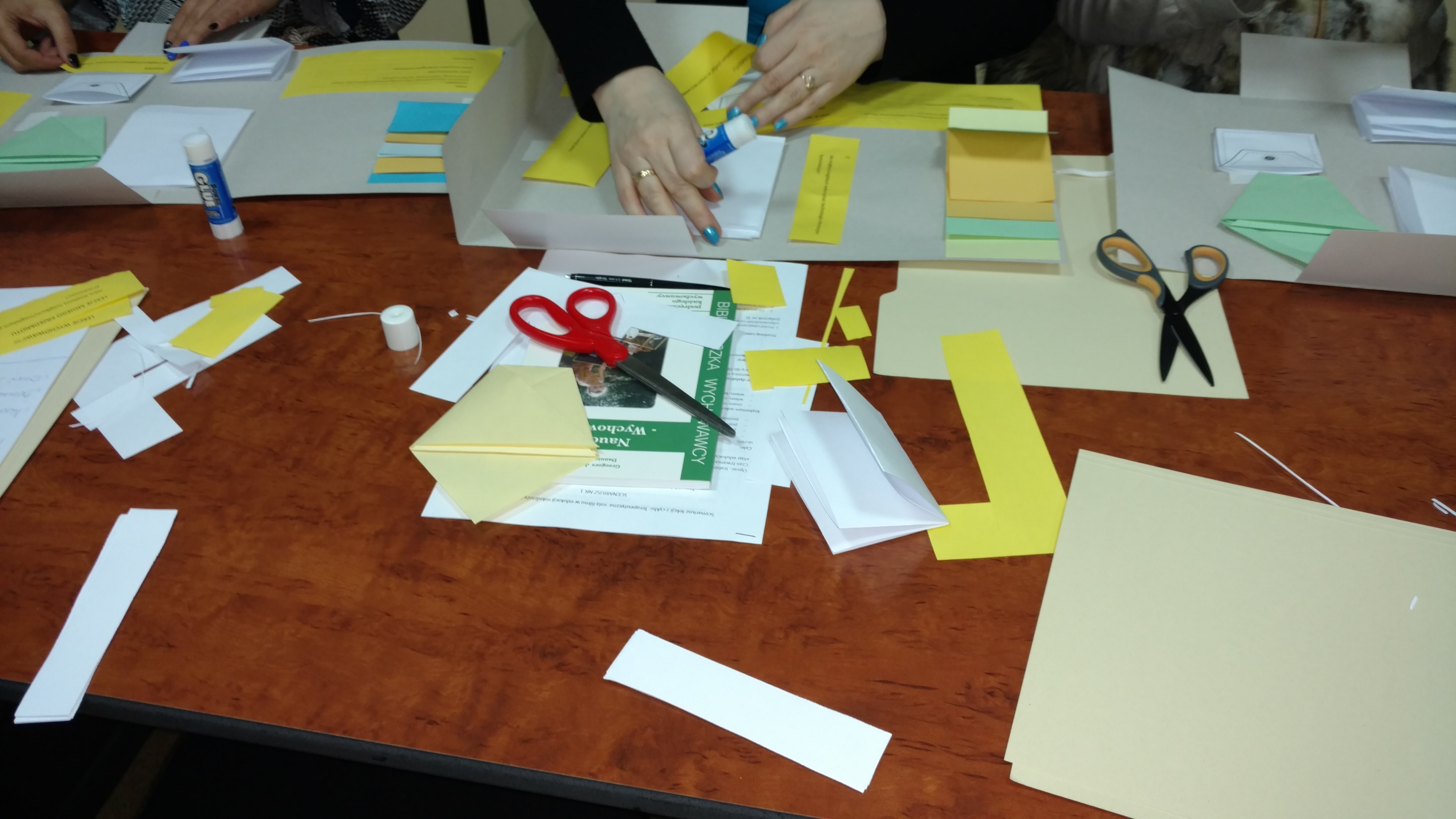 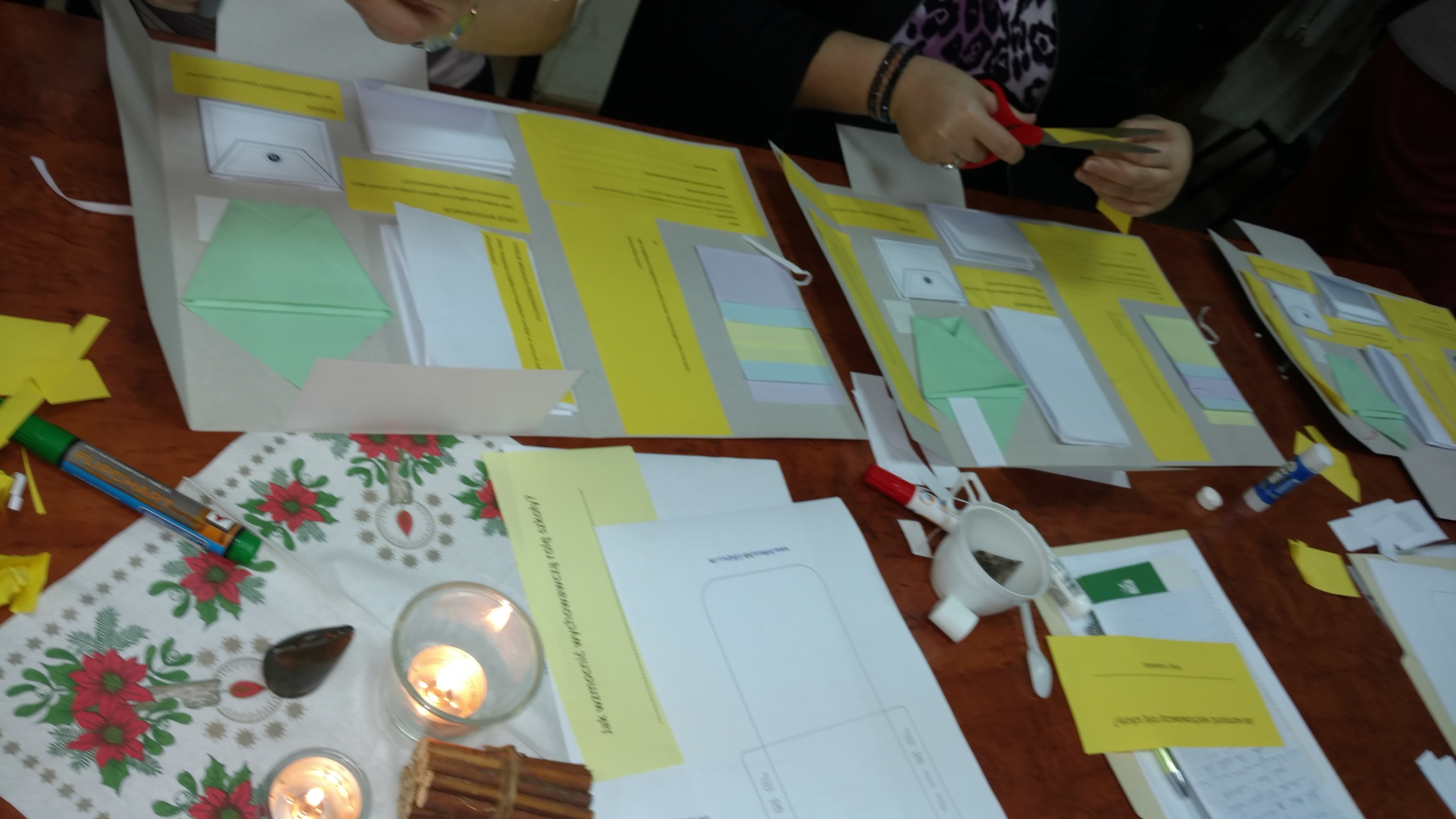 UCZNIOWIE
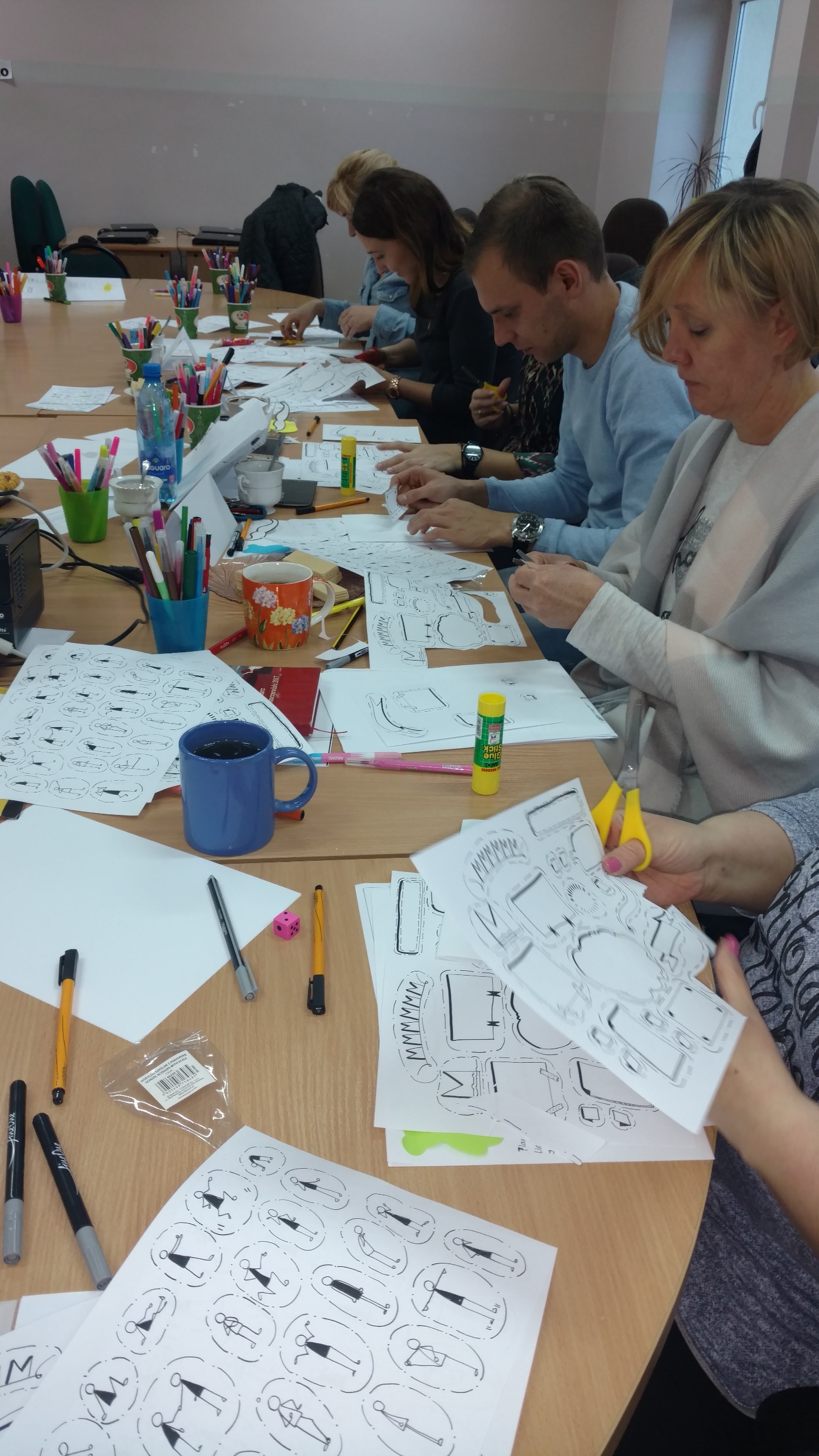 Szkoła Podstawowa w Lipce
SZTOS
coś kozackiego 

Miejski.pl – słownik slangu mowy potocznej
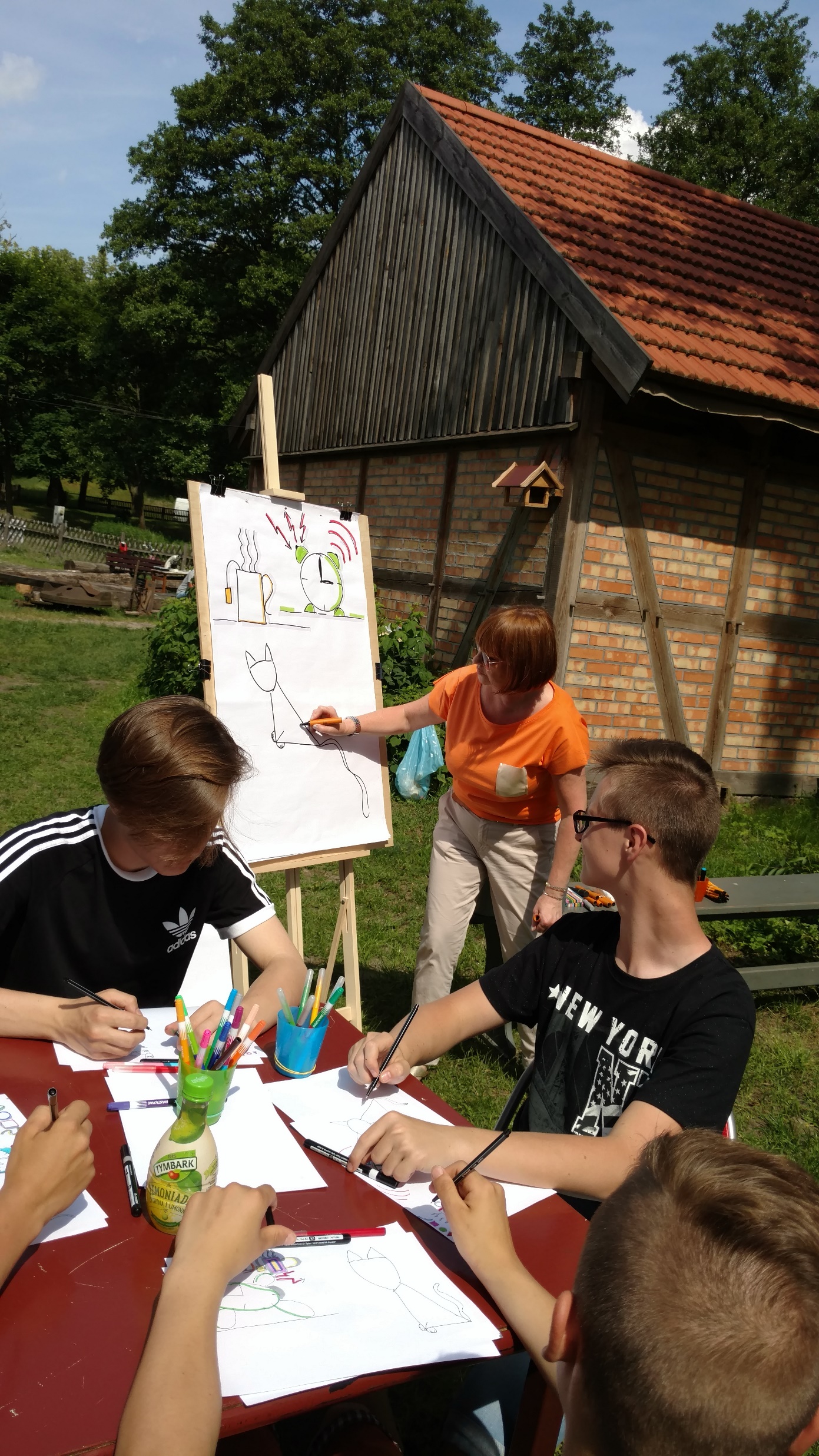 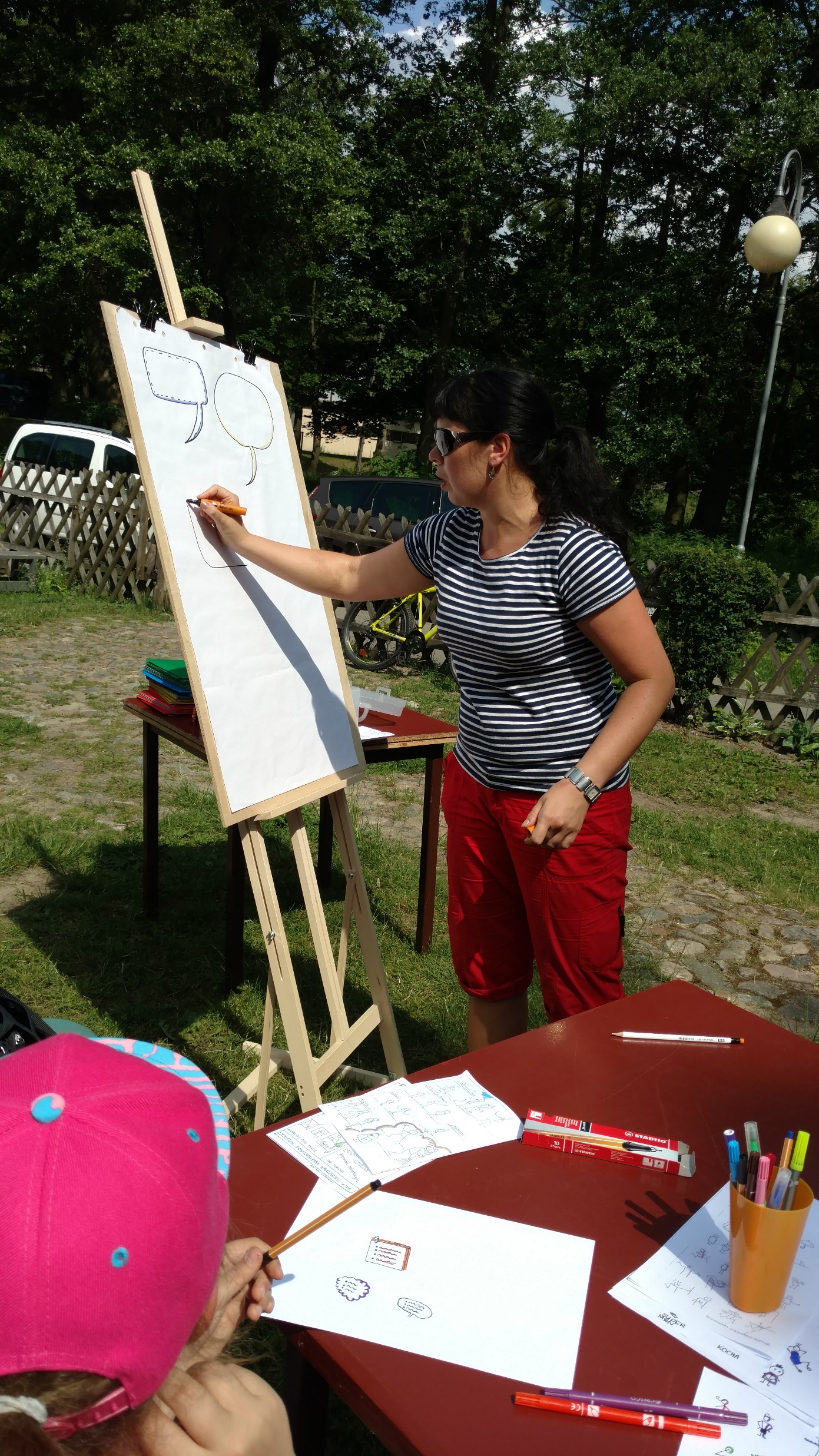 uczniowie
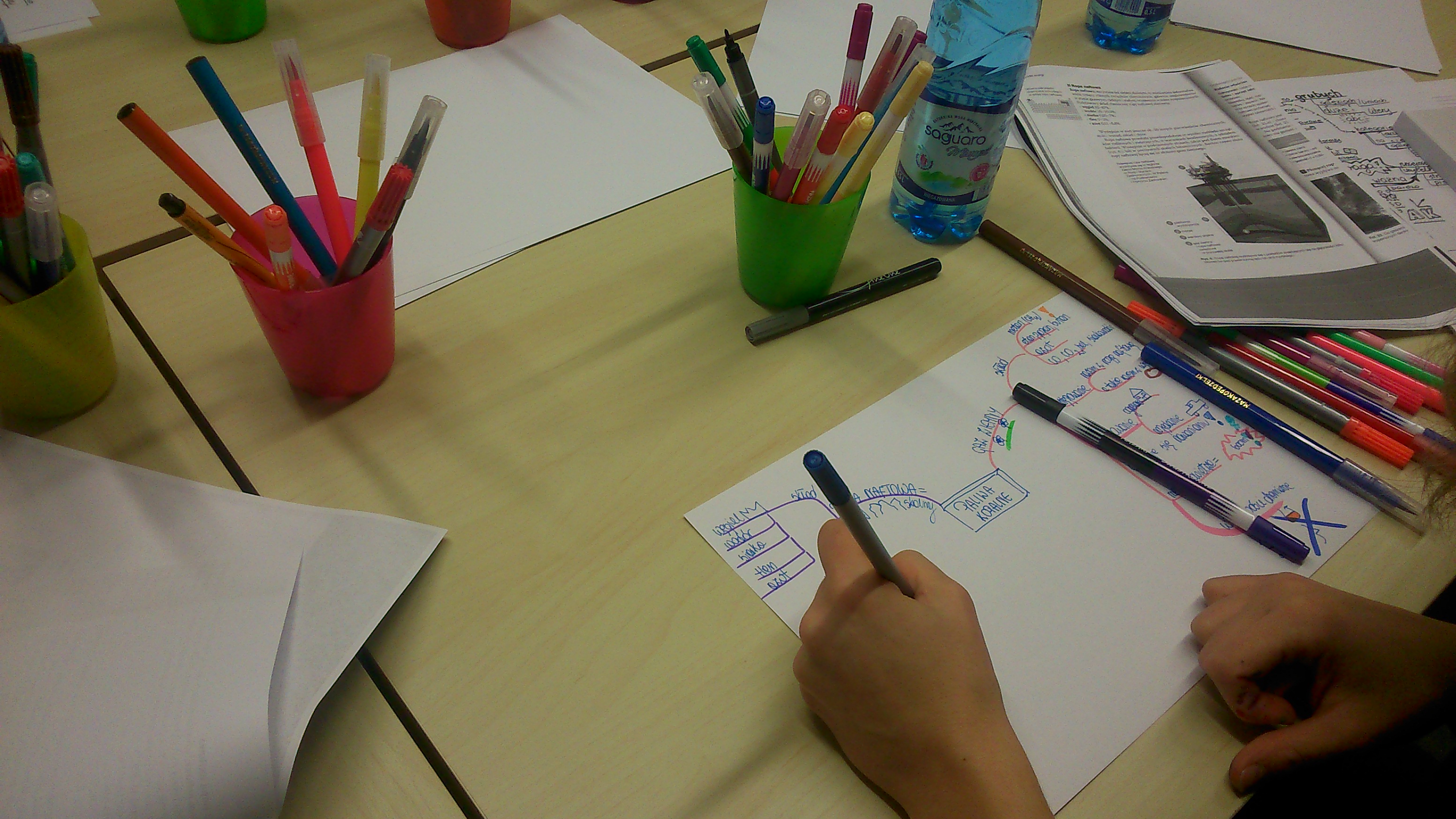 U
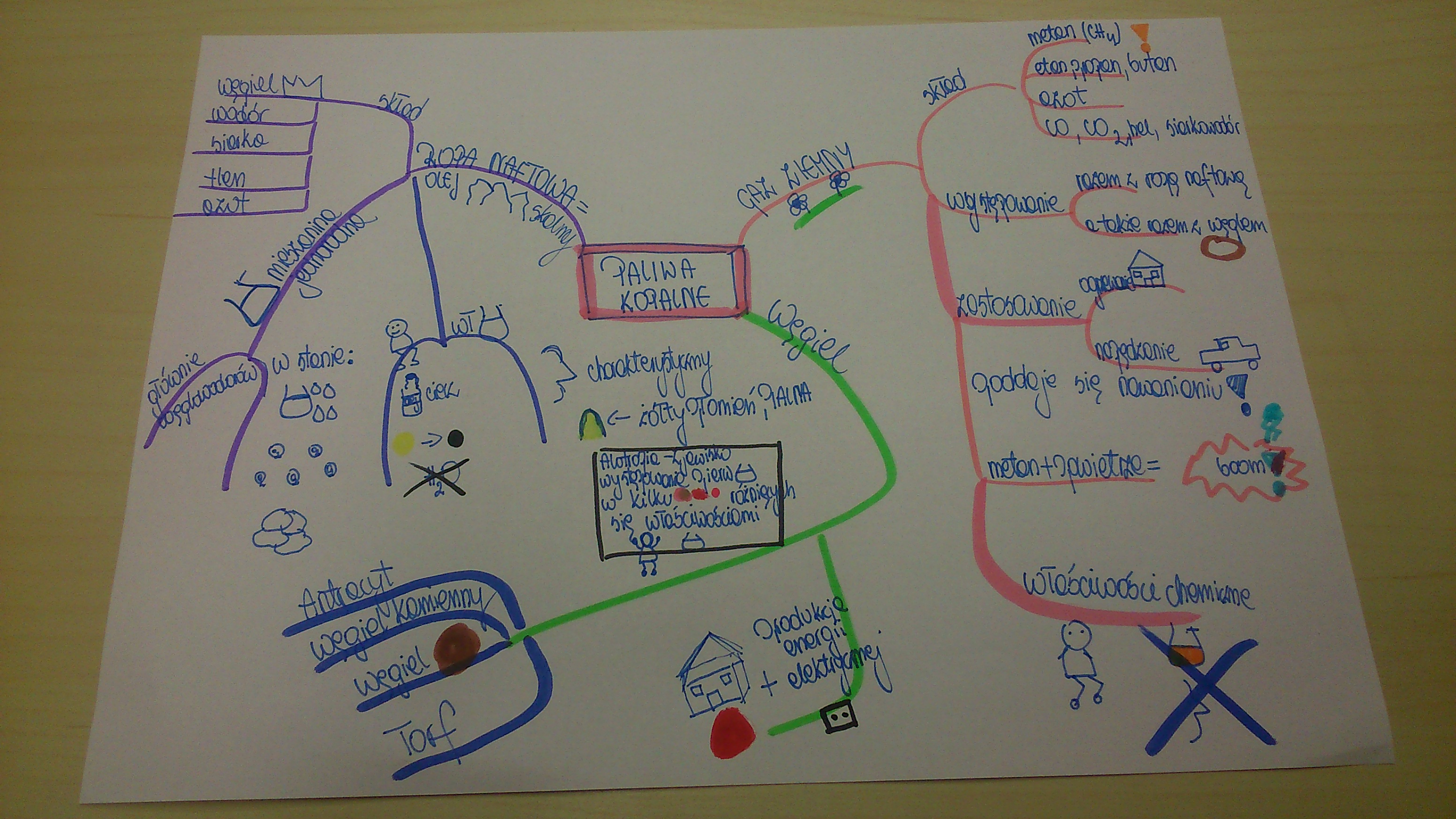 U
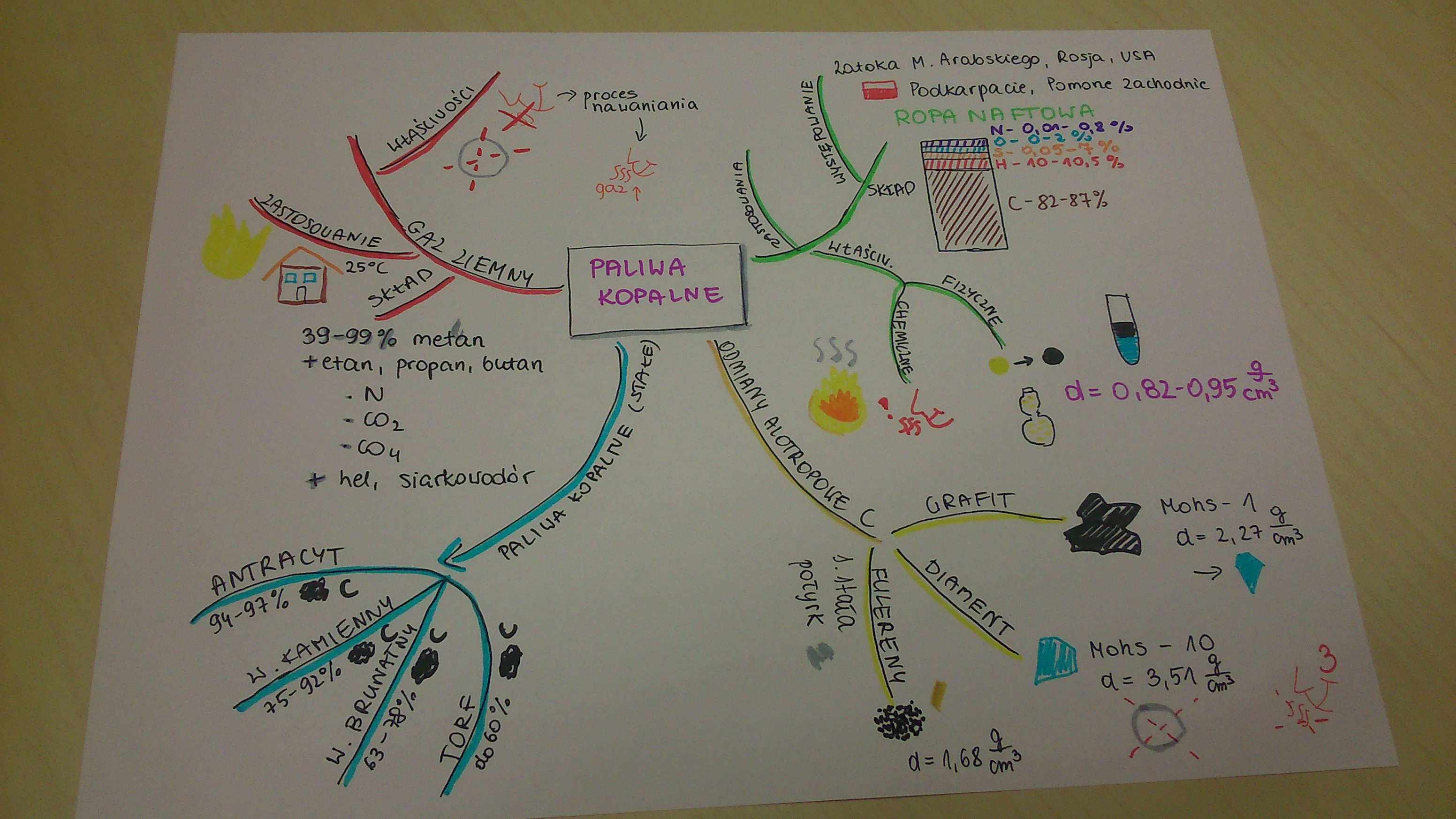 U
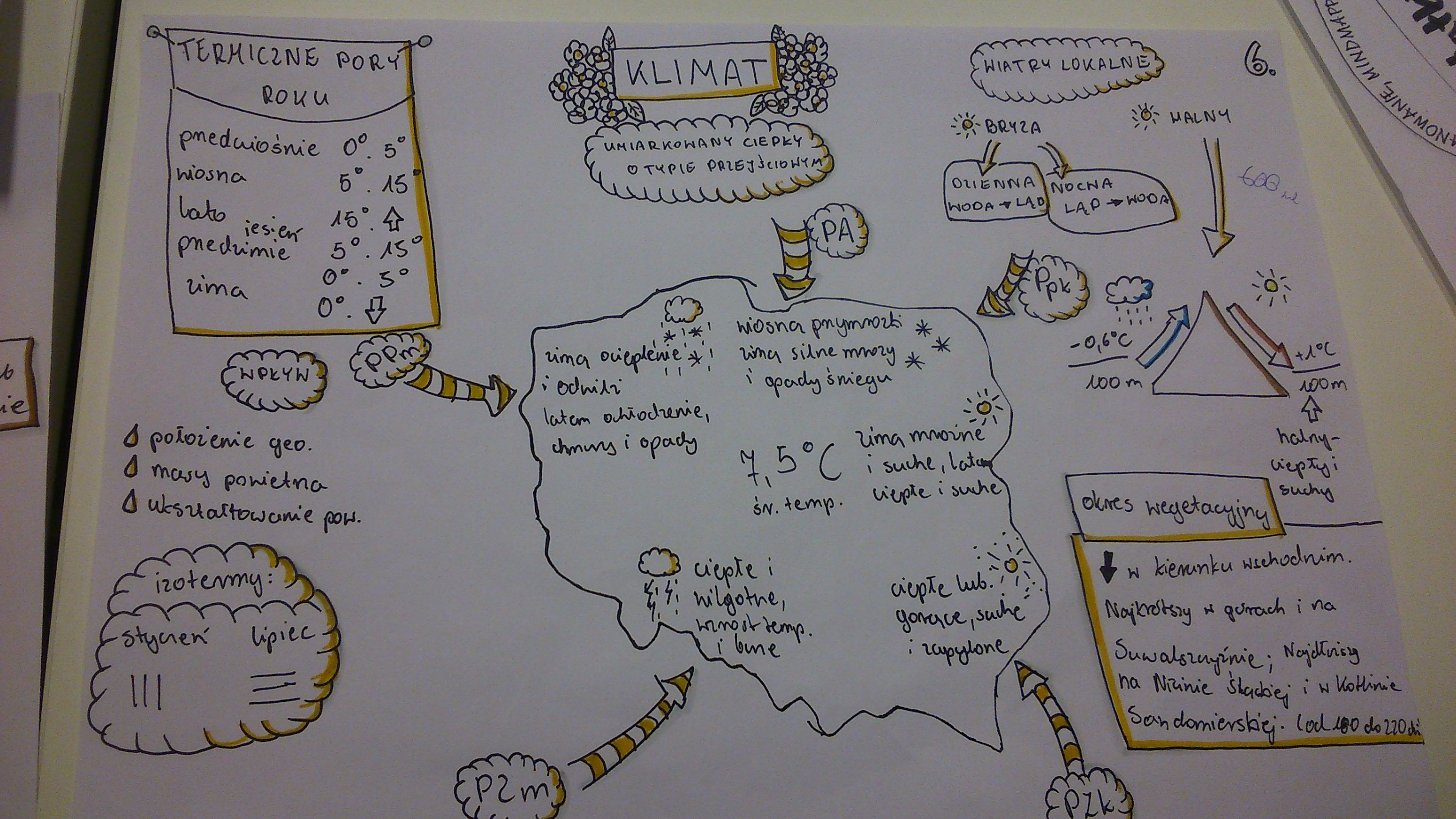 U
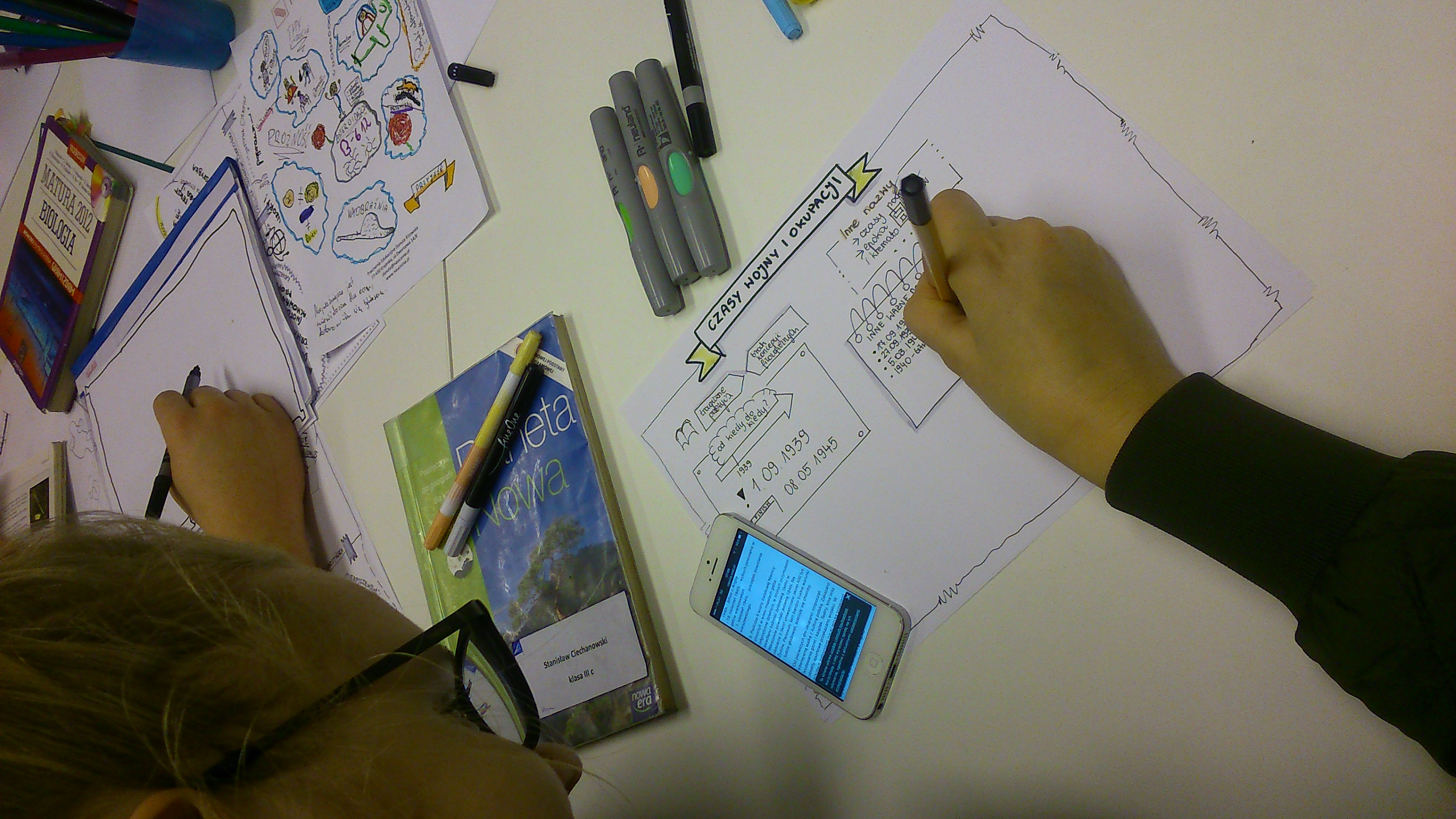 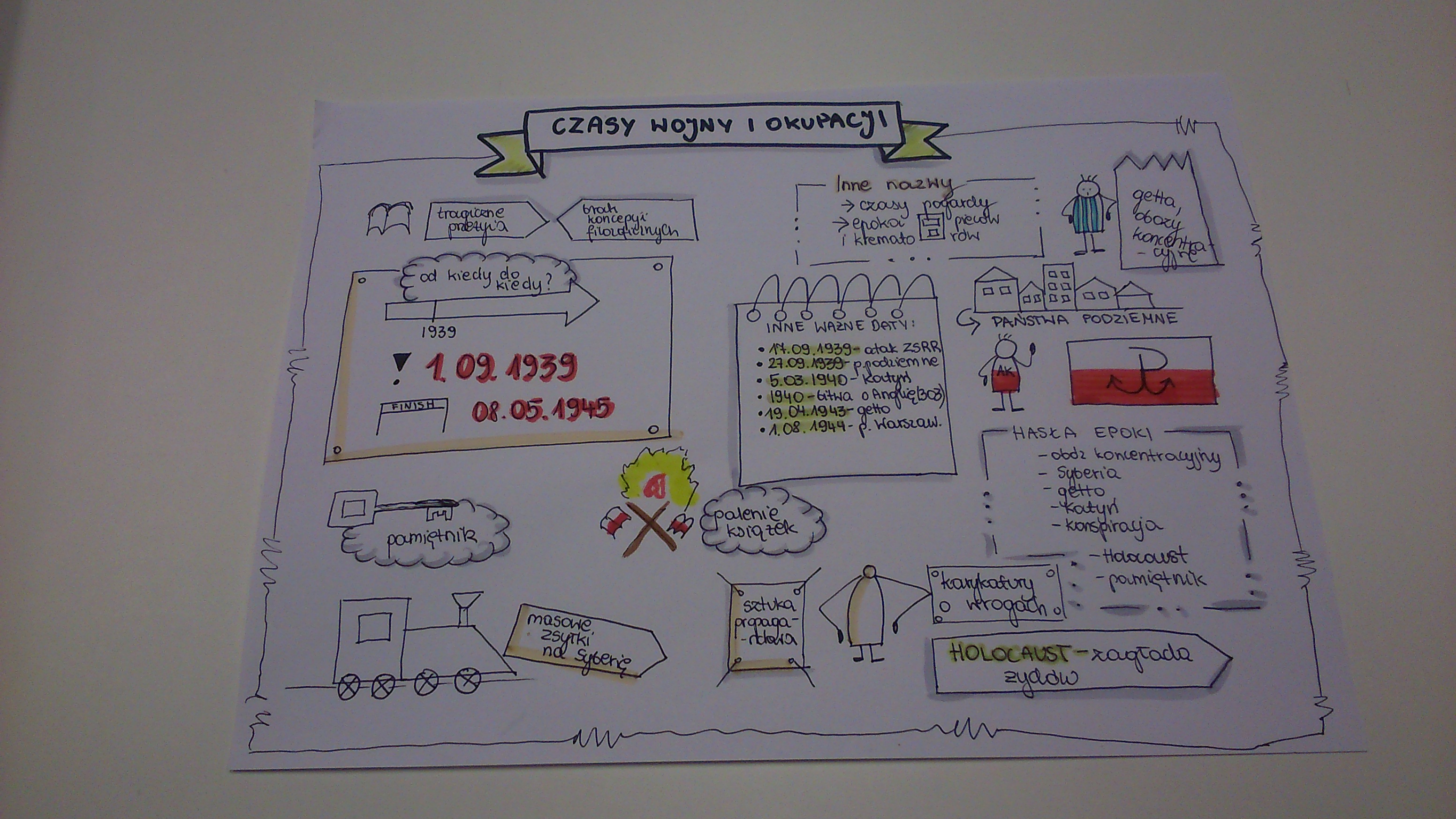 U
RODZICE
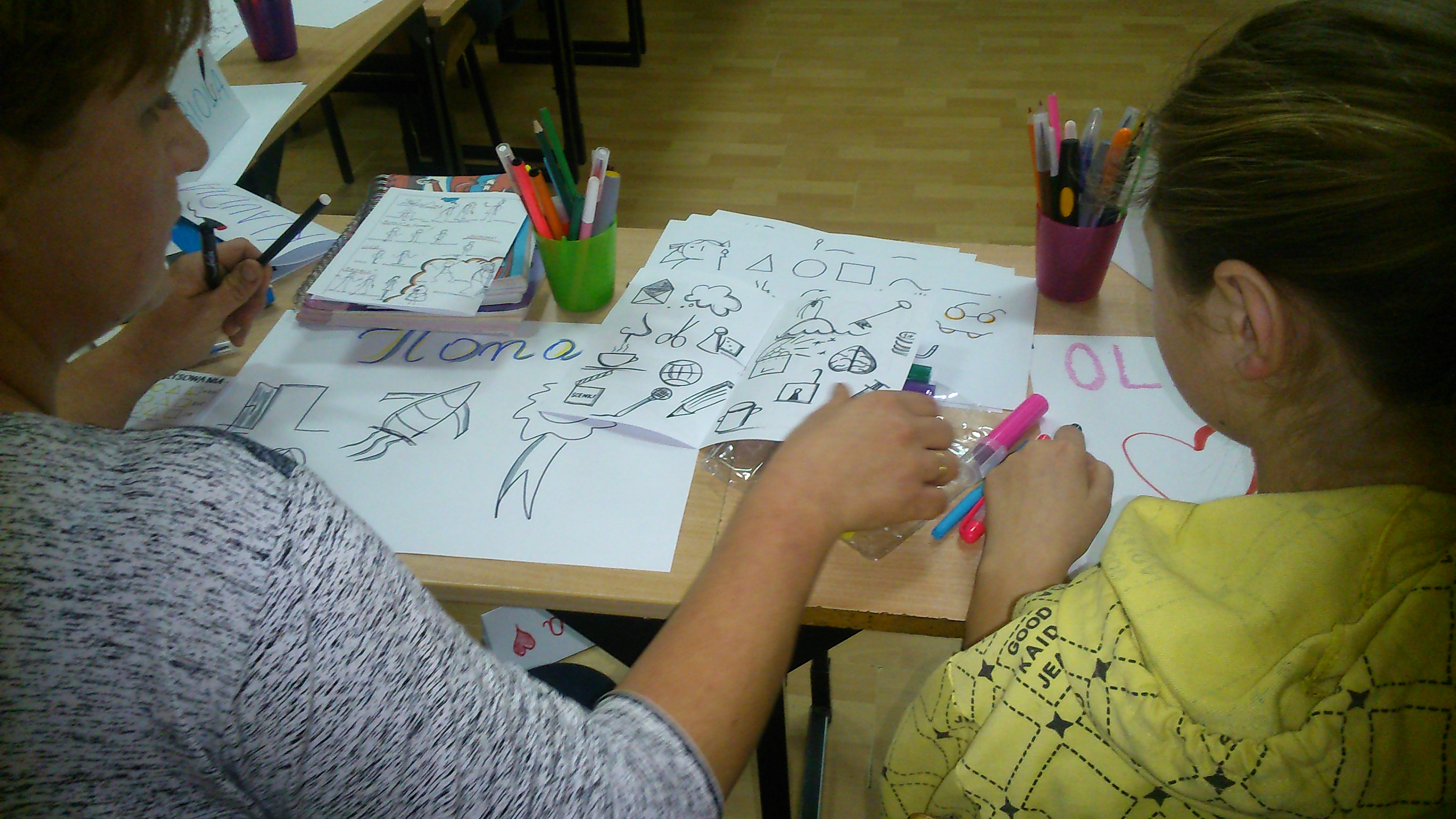 CDN, Łomnica, Lipka, Kleszczyna
R/U
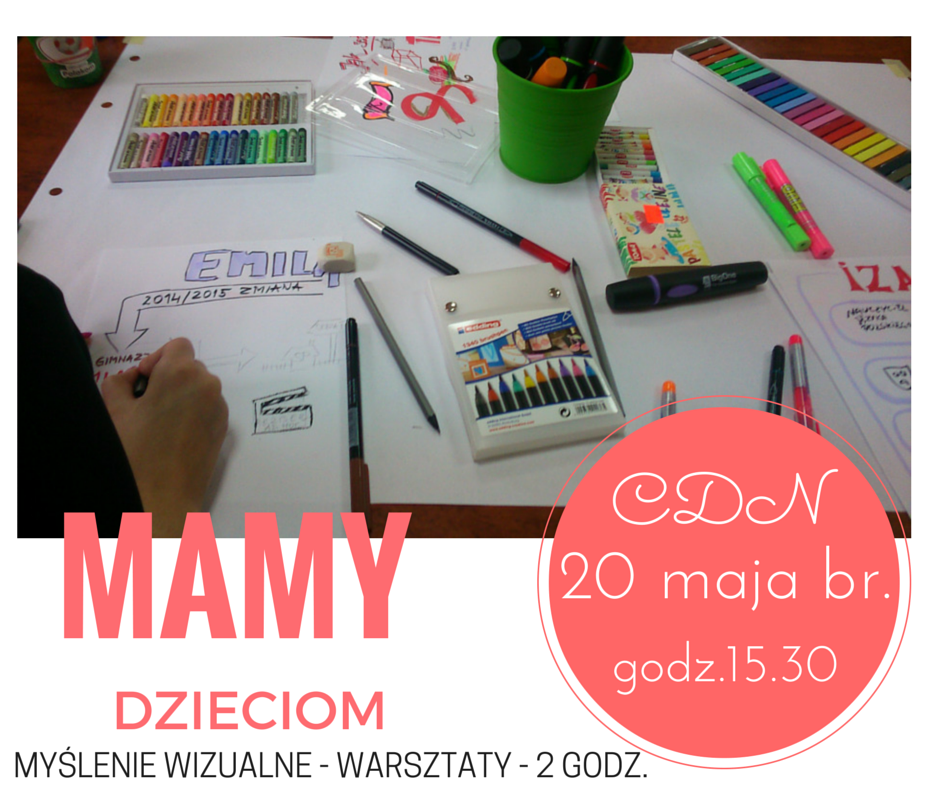 R/U
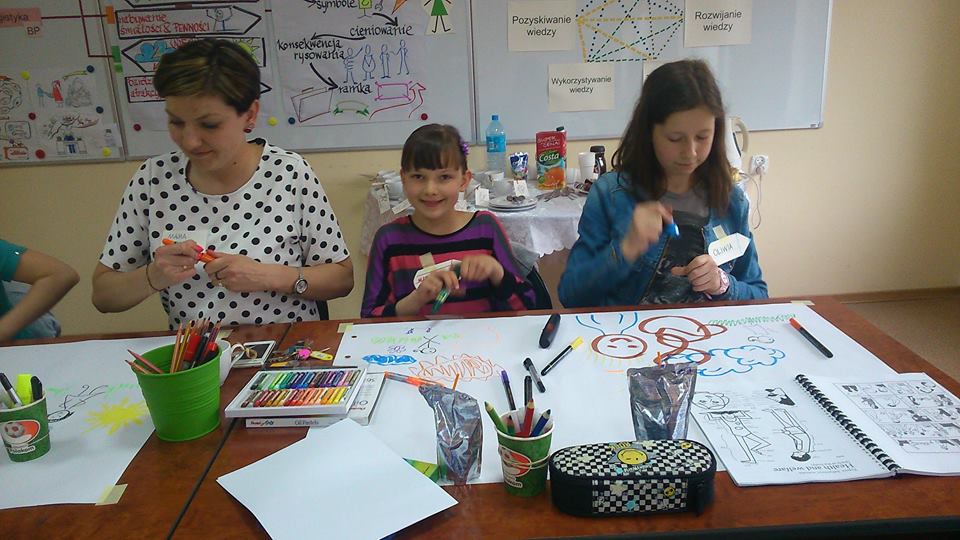 R/U
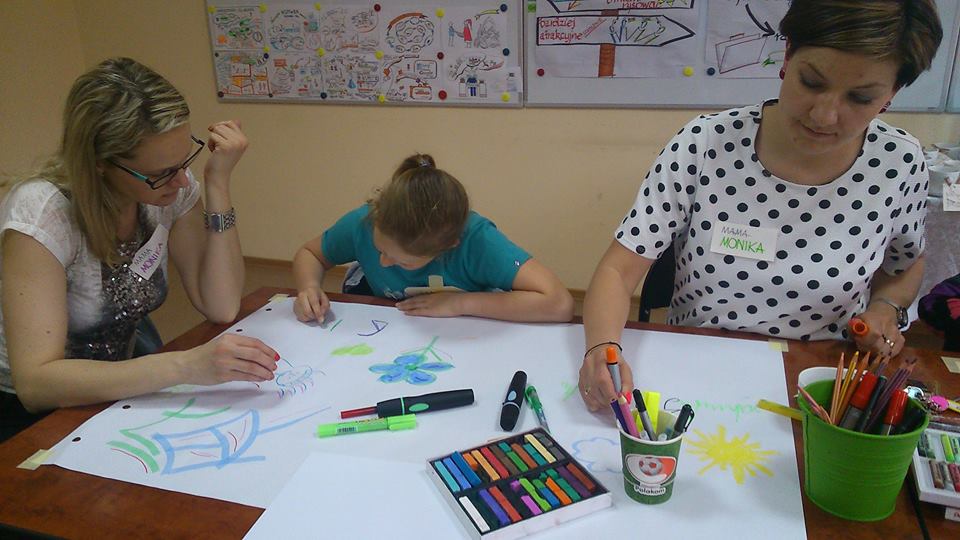 R/U
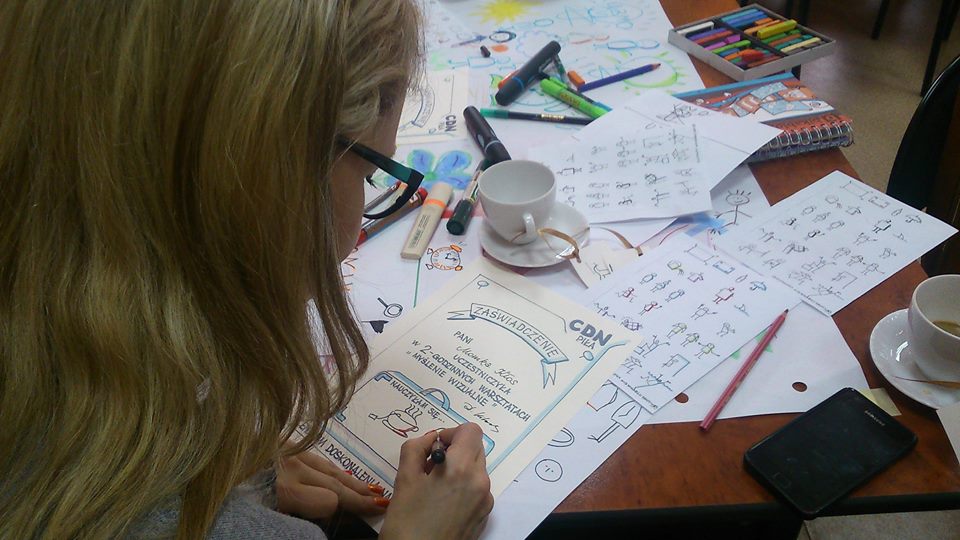 R/U
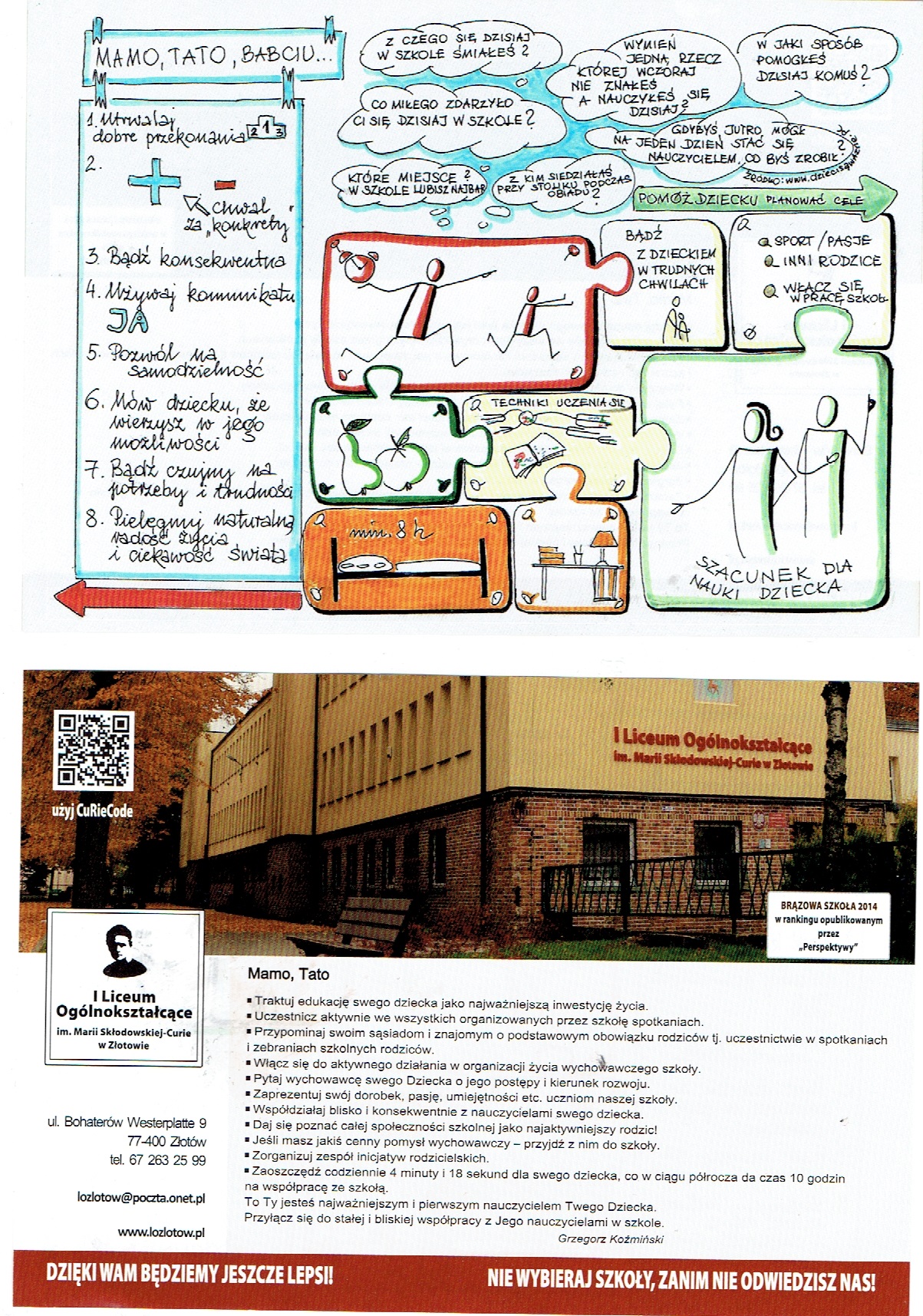 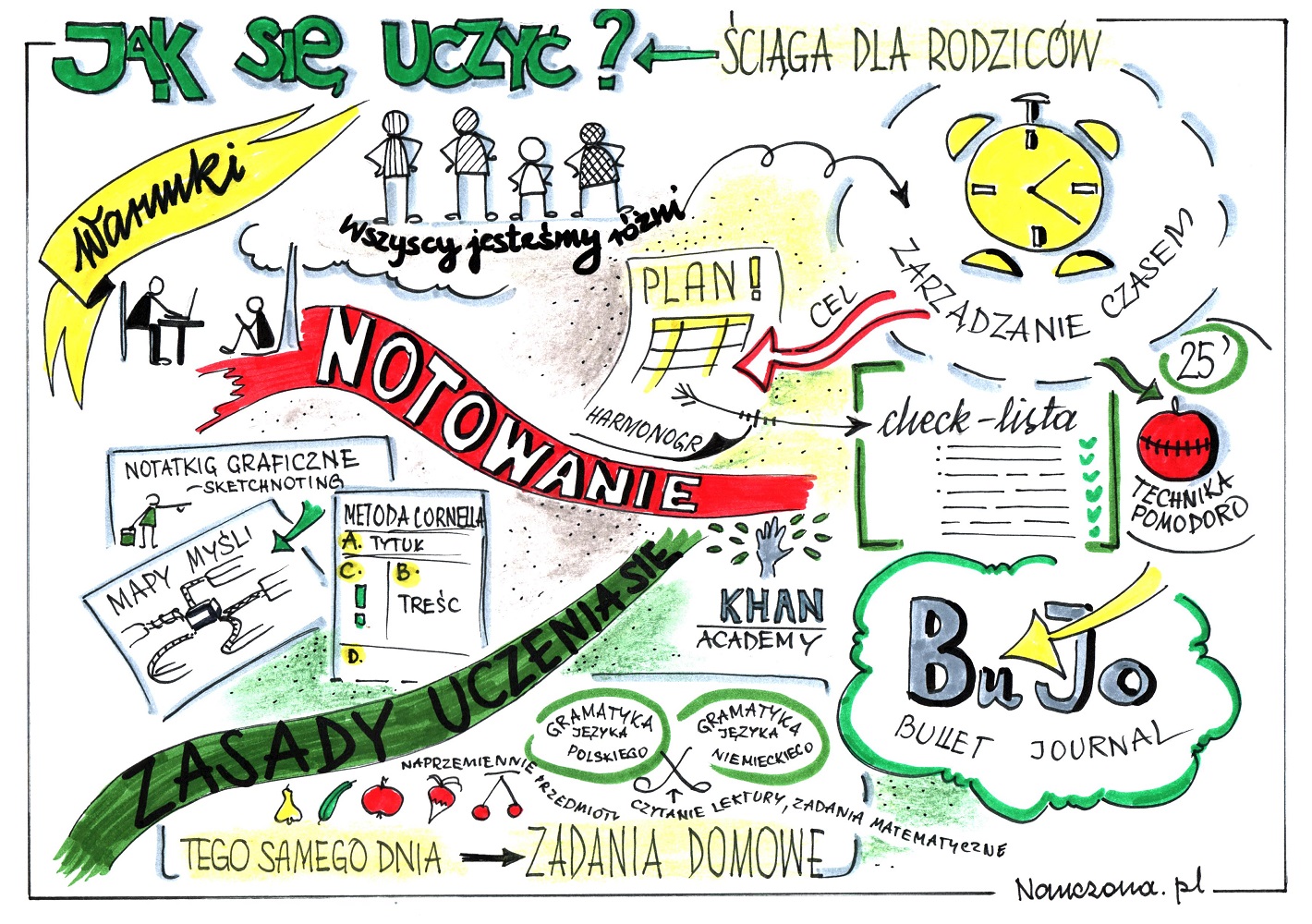 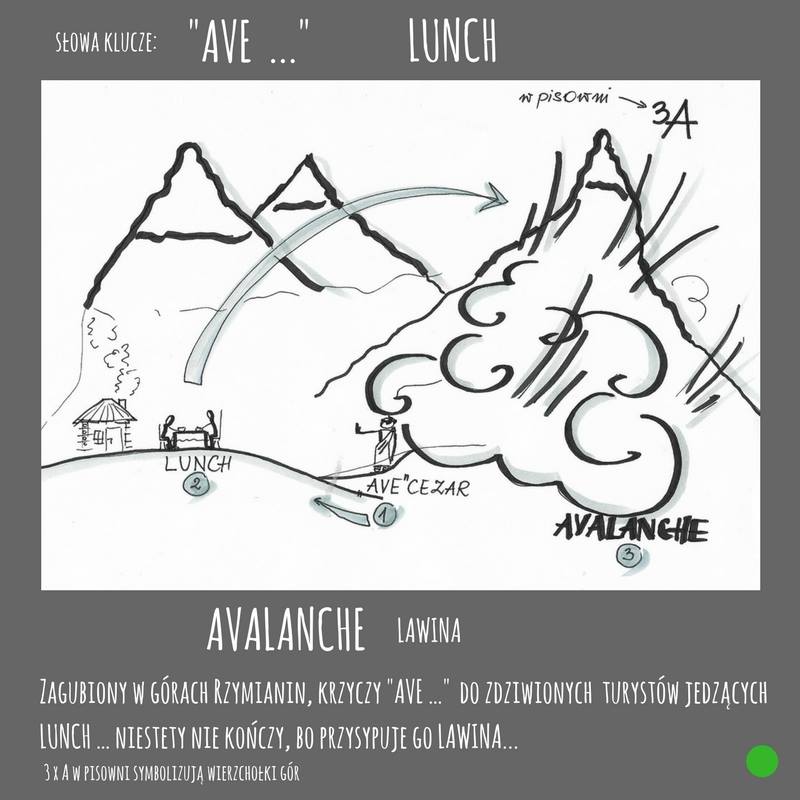 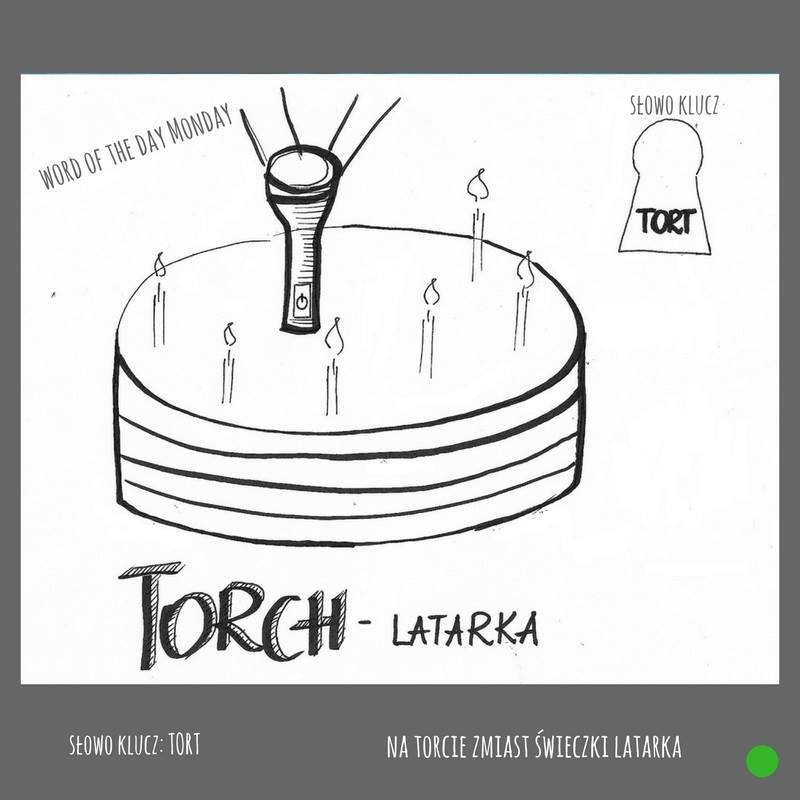 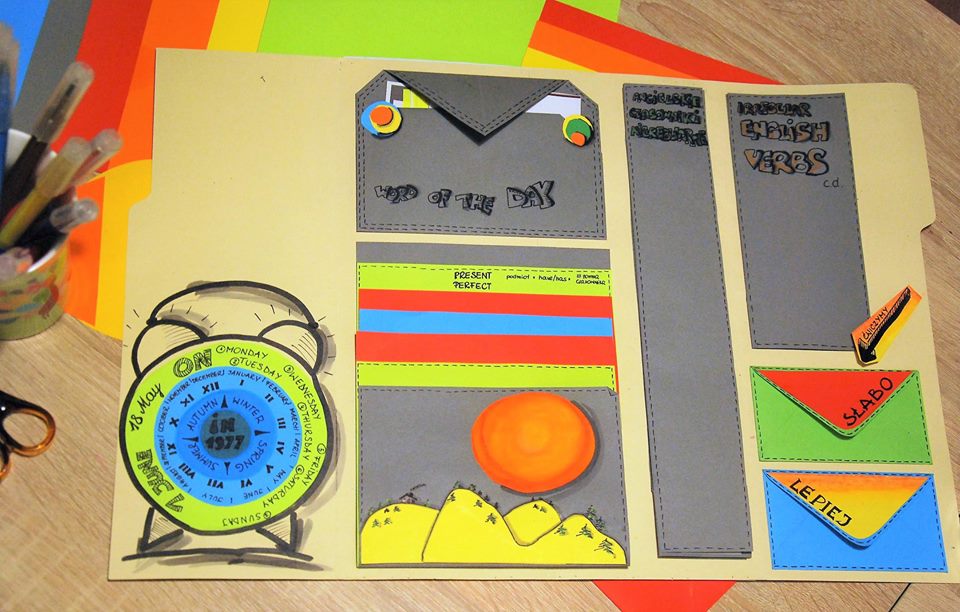 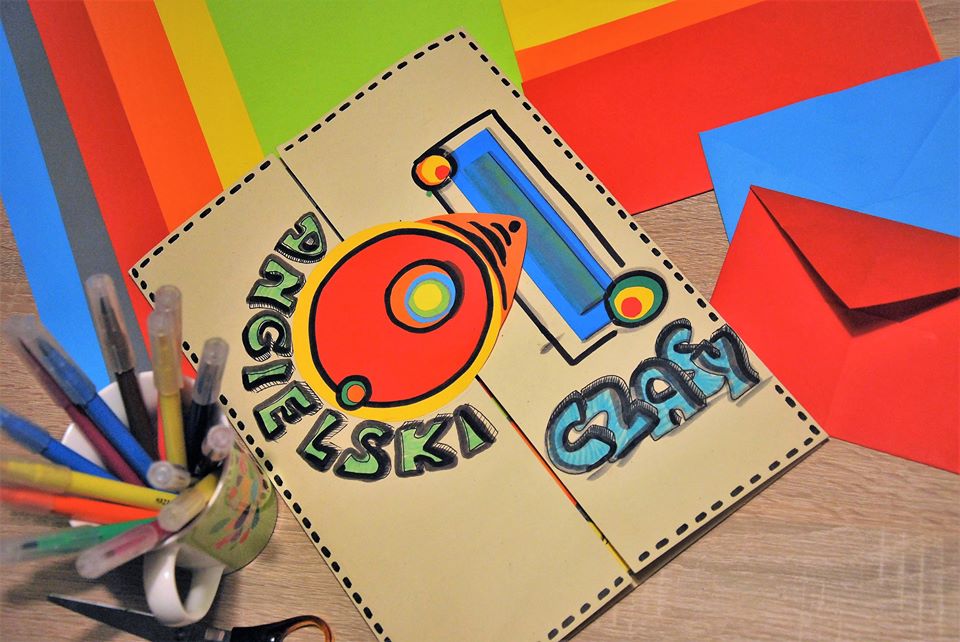 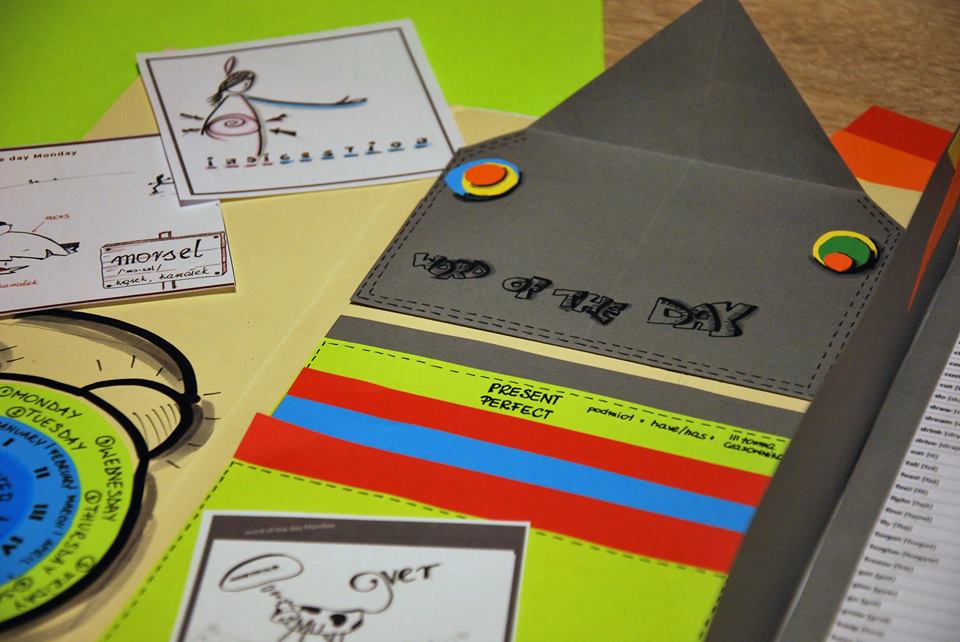 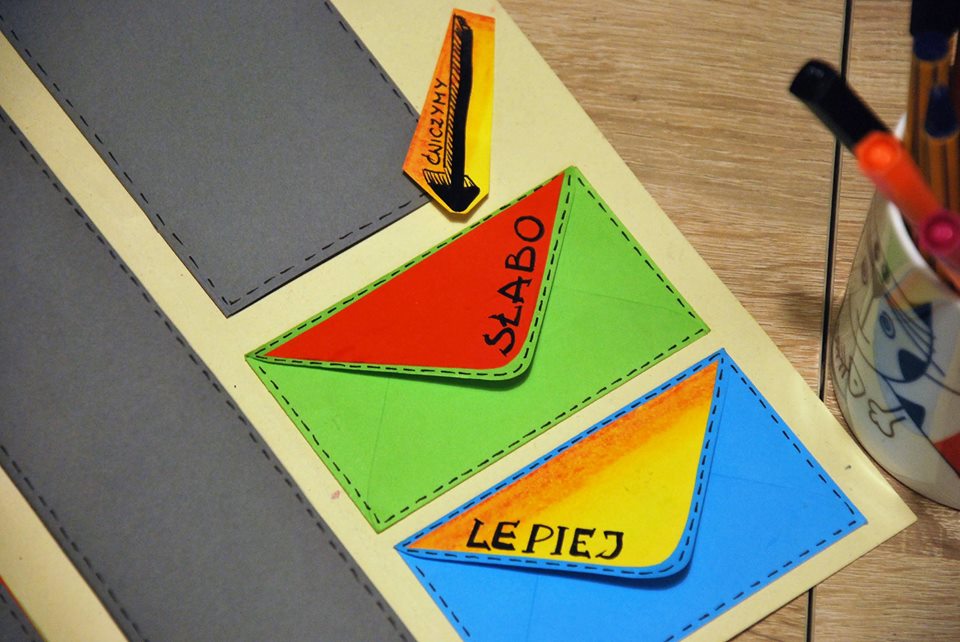 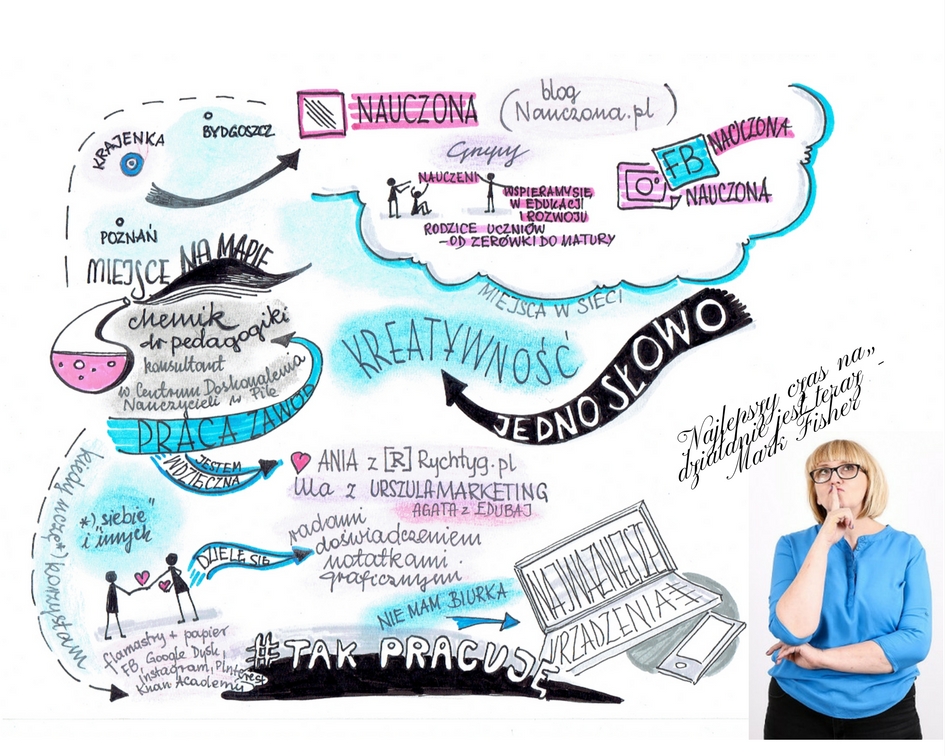 Danuta Kitowska
danuta@nauczona.pl
Blog – Nauczona.pl